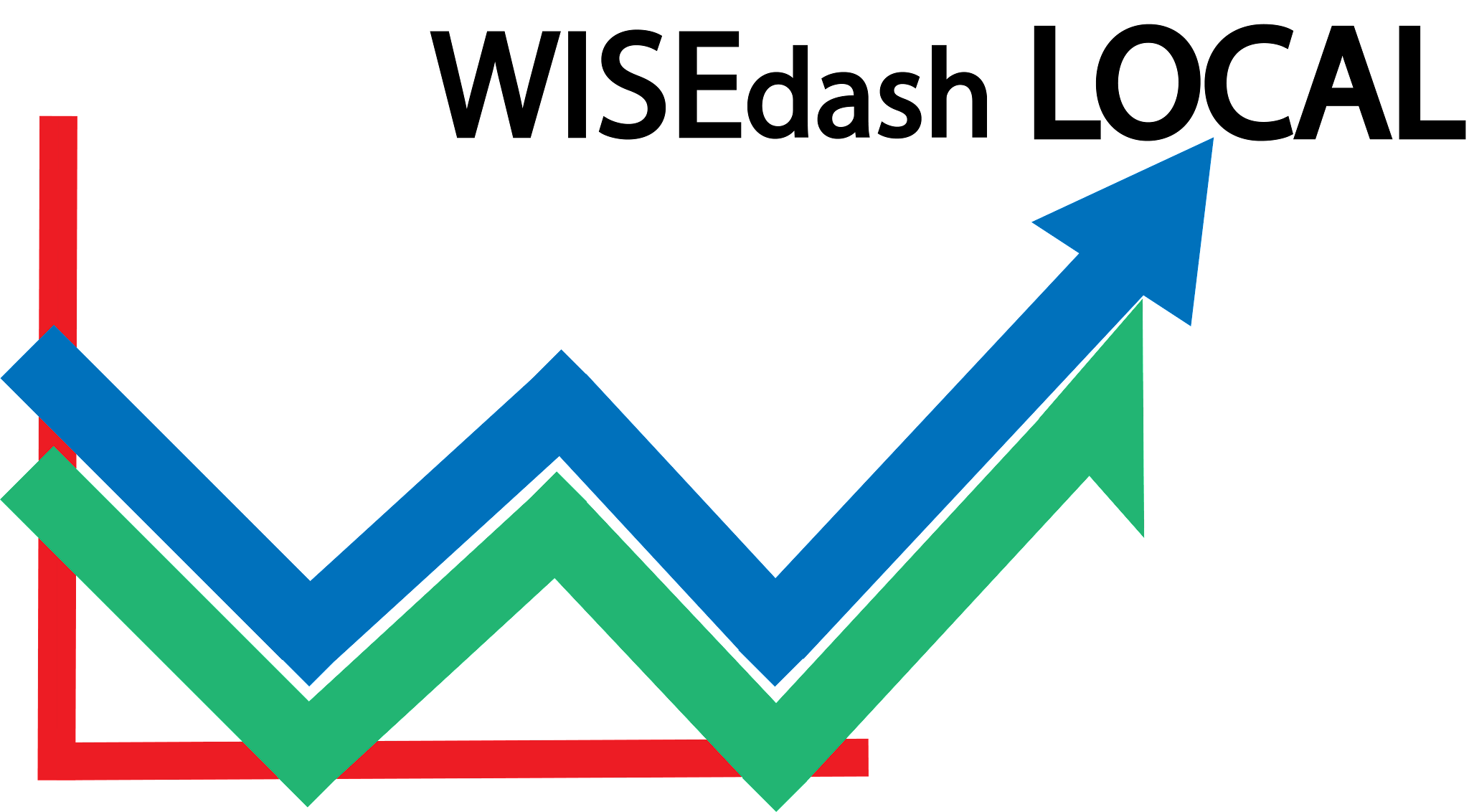 An Overview
WISEdata Conference ‣ Thursday March 7, 2024 1:00pm - 2:30pm
Shelby Renoos, Zach Johnston, Wyatt Berglund
[Speaker Notes: Shelby]
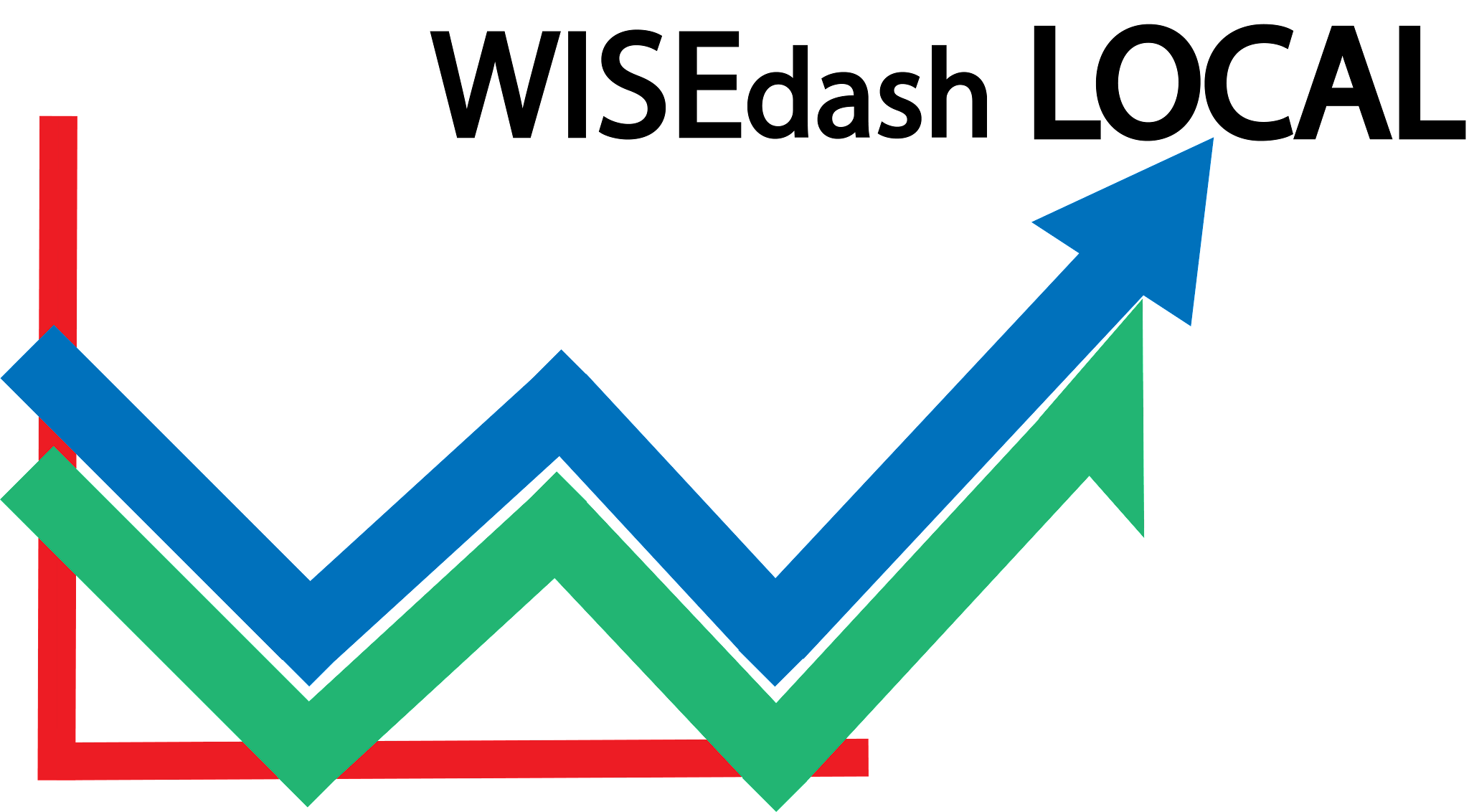 Introductions
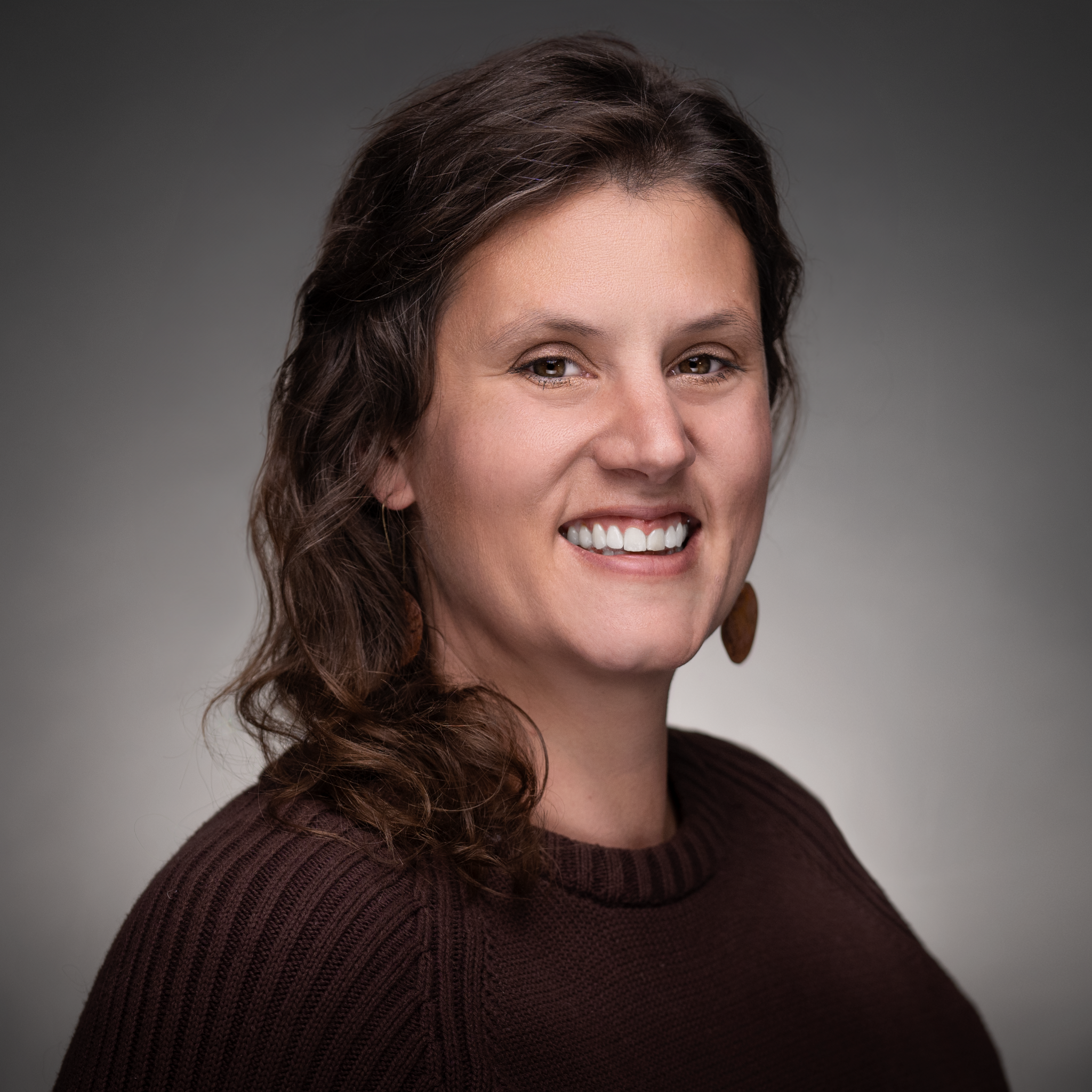 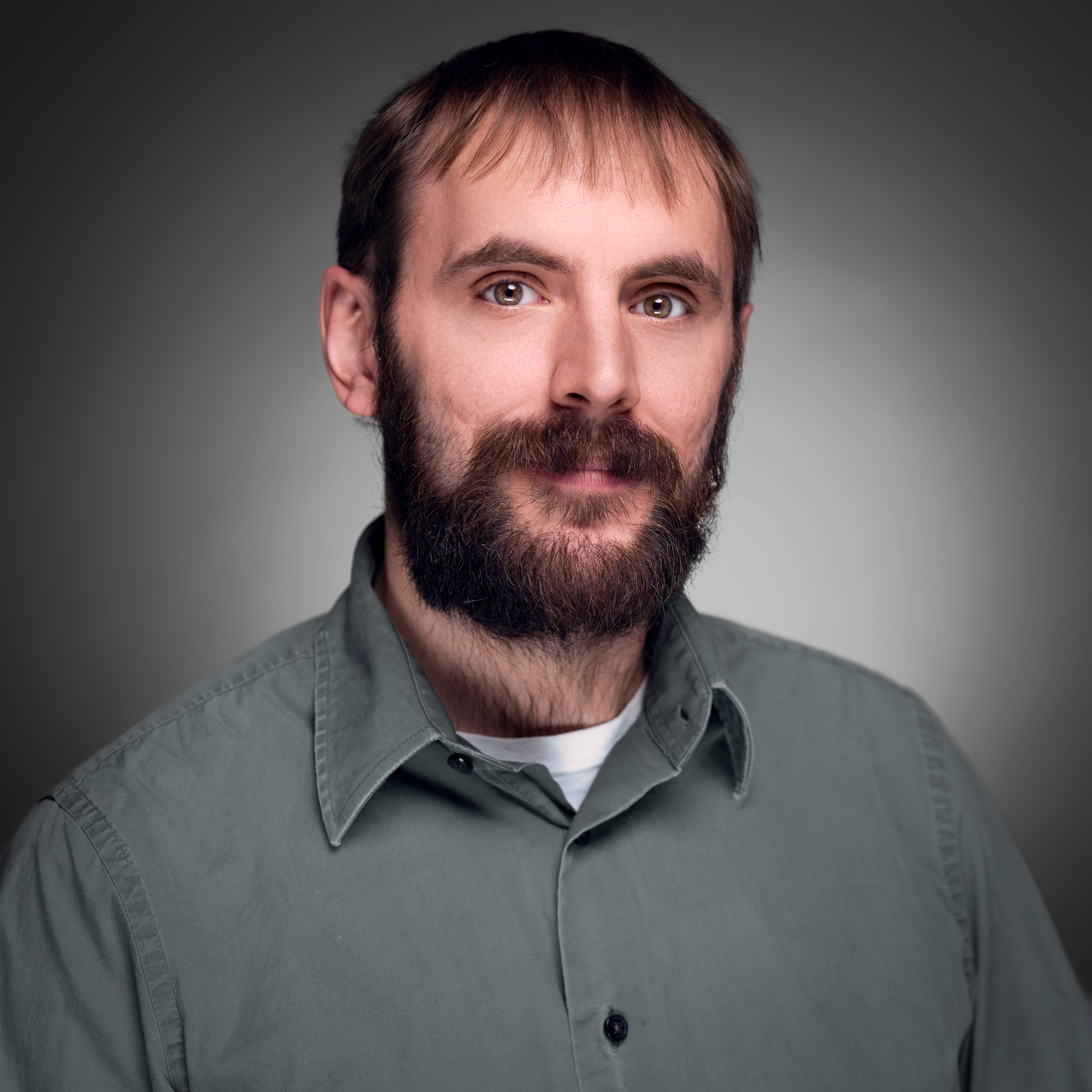 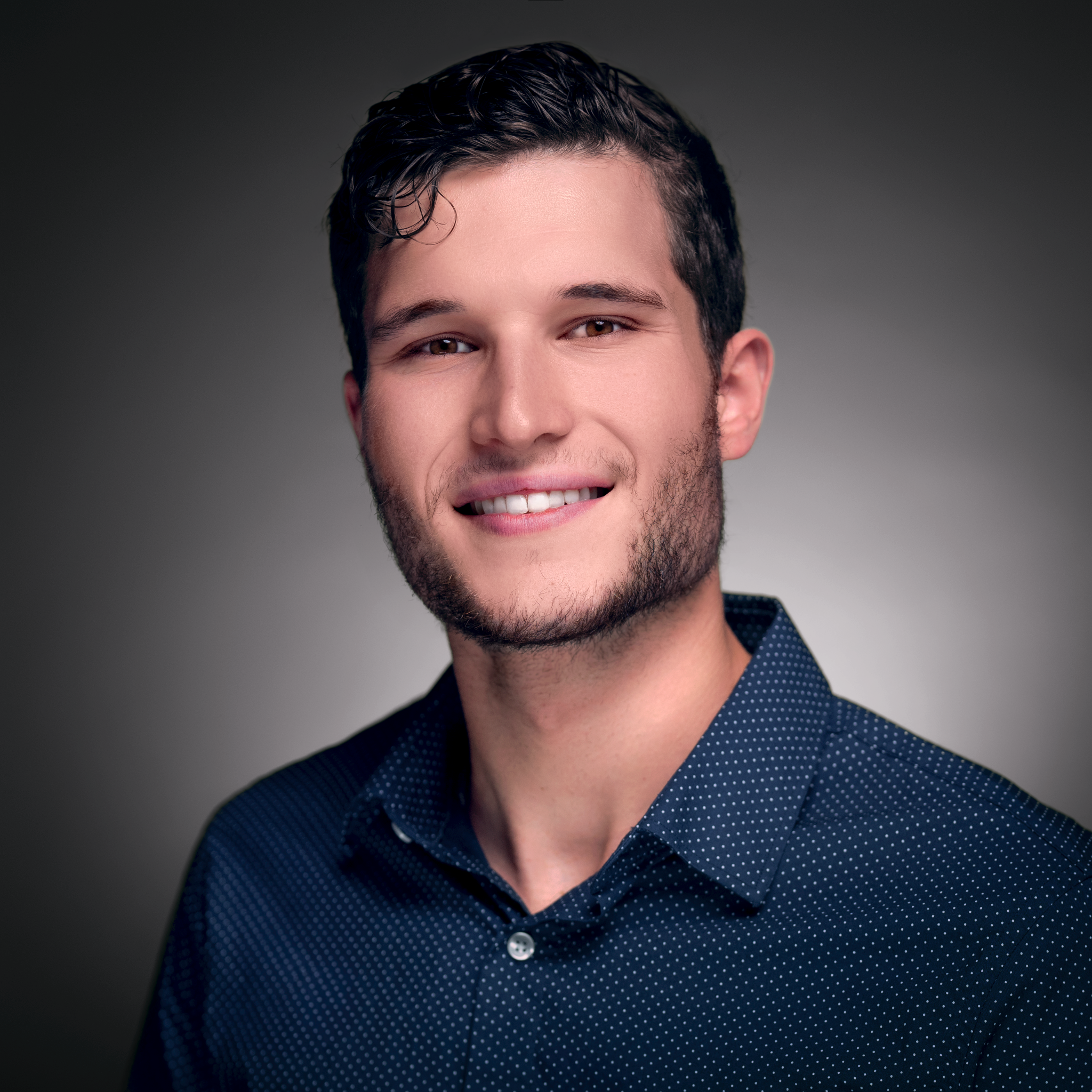 Shelby Renoos
Customer Success Coordinator
Zach Johnston
Database Administrator
Wyatt Berglund
Database Technician
[Speaker Notes: 4 min Introductions: Shelby, Zach, Wyatt]
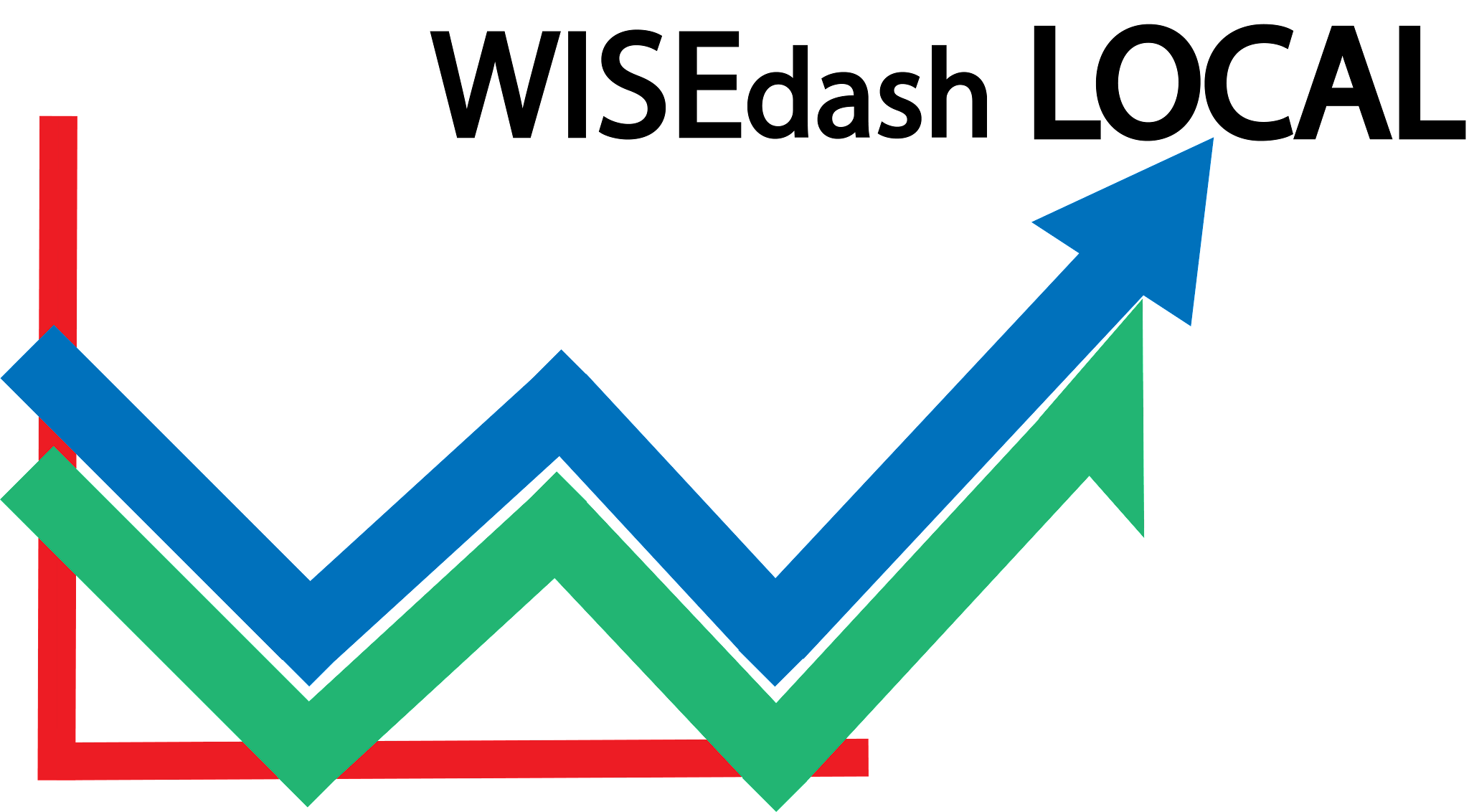 Agenda
What is a data dashboard?
What is WISEdash Local? 
WISEdash Local & WISEdata
WISEdash Local & Your SIS
Overview of Dashboards
			Demonstrations 
Customizations: Member Examples
The Future of WDL
[Speaker Notes: 1 min Agenda Shelby]
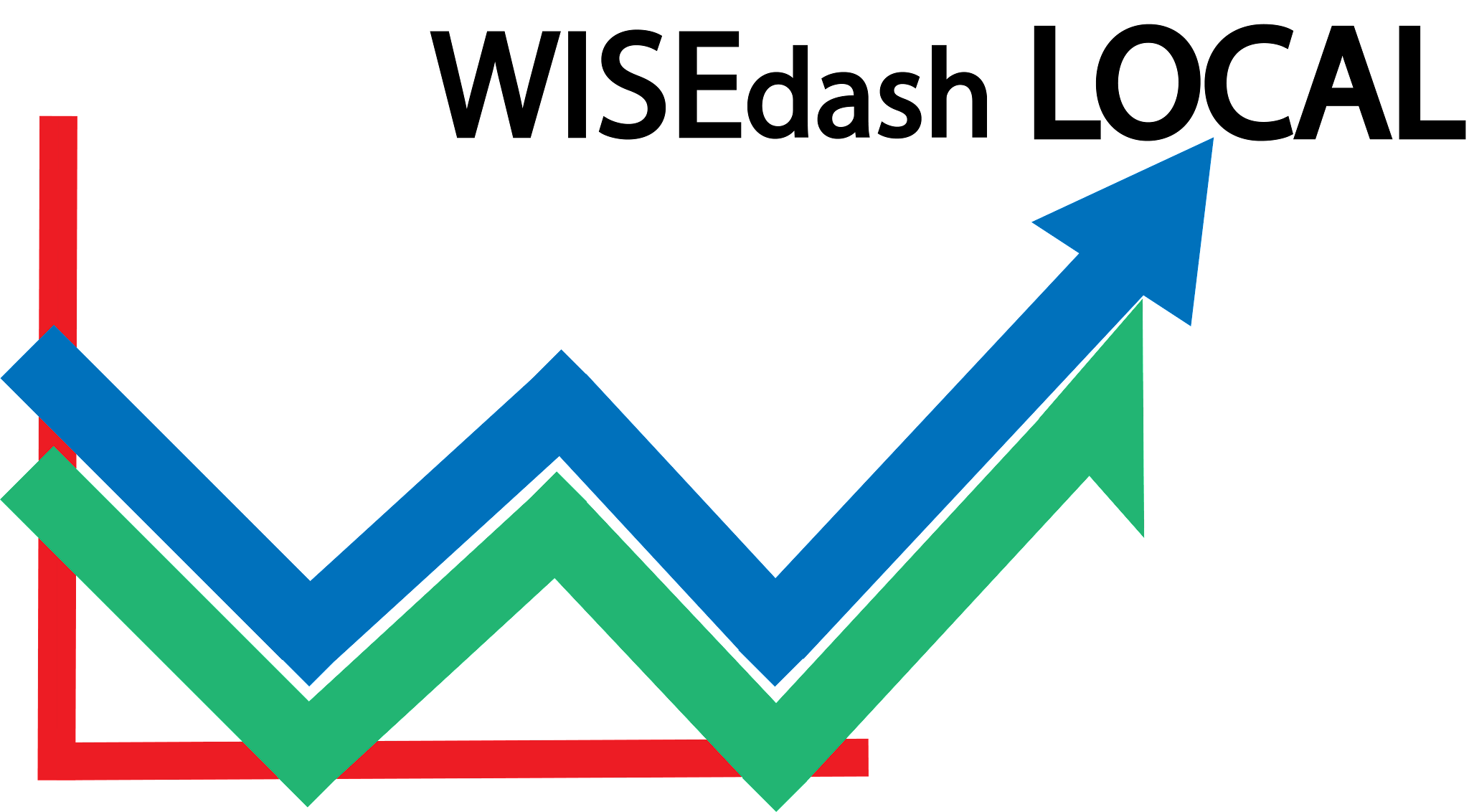 What is a data dashboard?
A tool used to visually track and create collections of graphs and tables, show multi-year trends, to be analyzed by an organization.
What does your school/district/PLC use today?
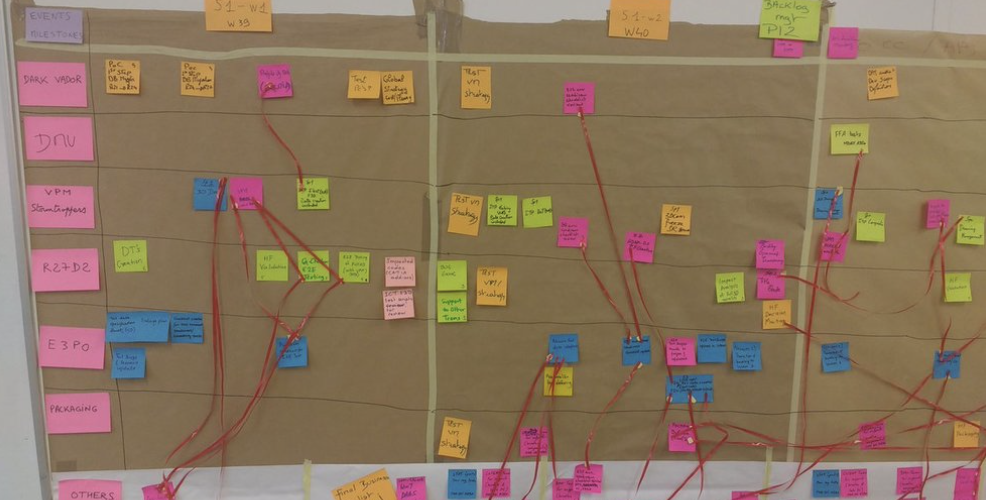 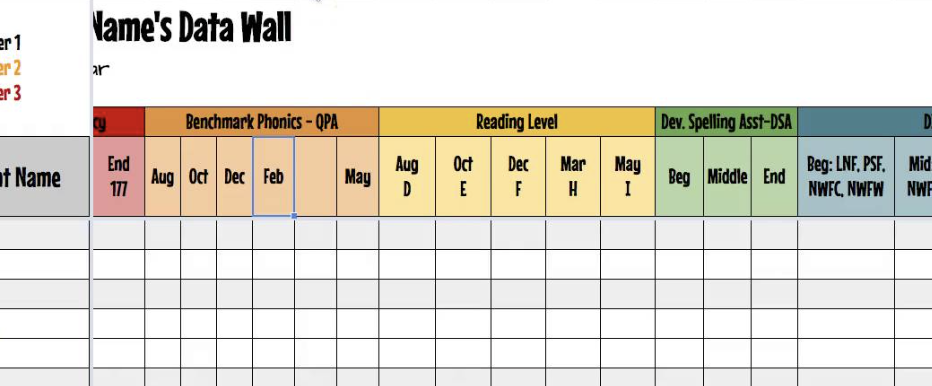 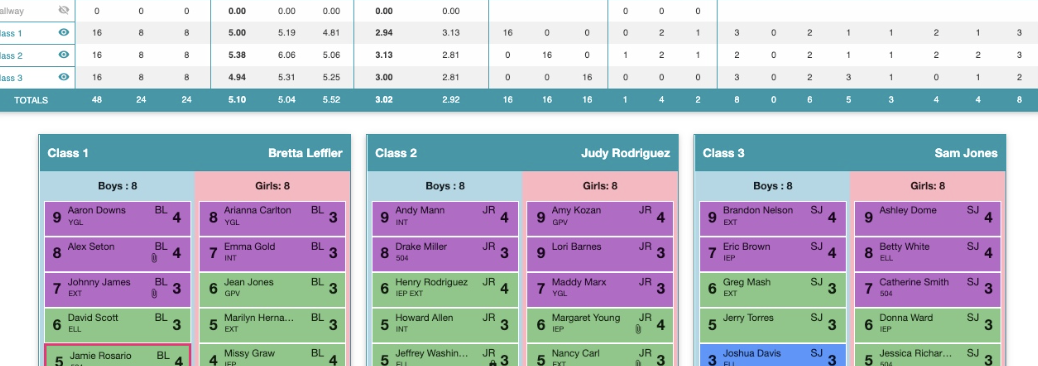 [Speaker Notes: 1 min Shelby]
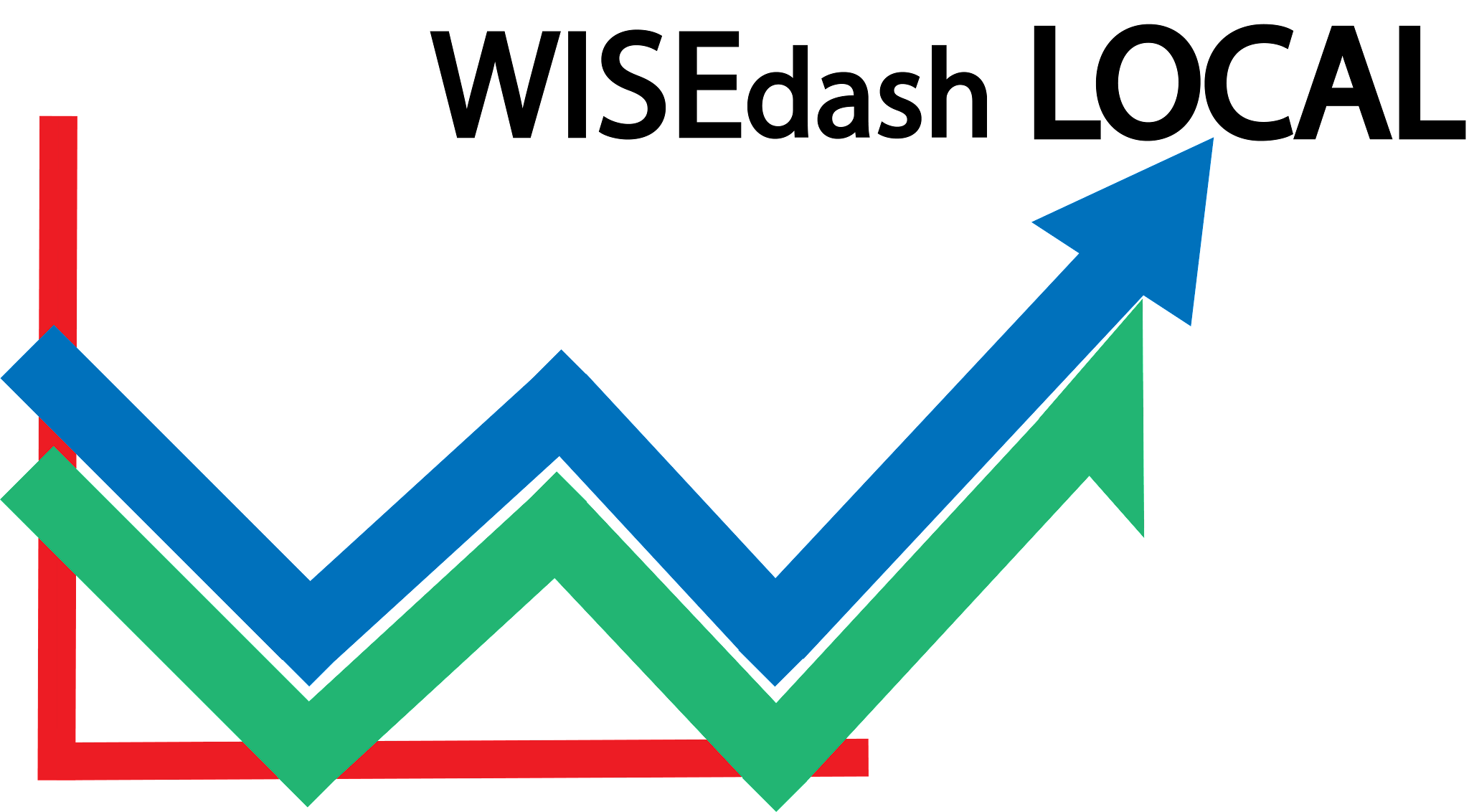 Discussion
Show of hands… What is your role?
Administrator 
Administrative support
Teacher or Student Support 
Tech Team
Snaps & Claps:
We currently use (or have used) a data warehouse
We have not used a data warehouse
Live Poll! Let’s talk about data use: Polleverywhere.com presentation
[Speaker Notes: 1 min Shelby]
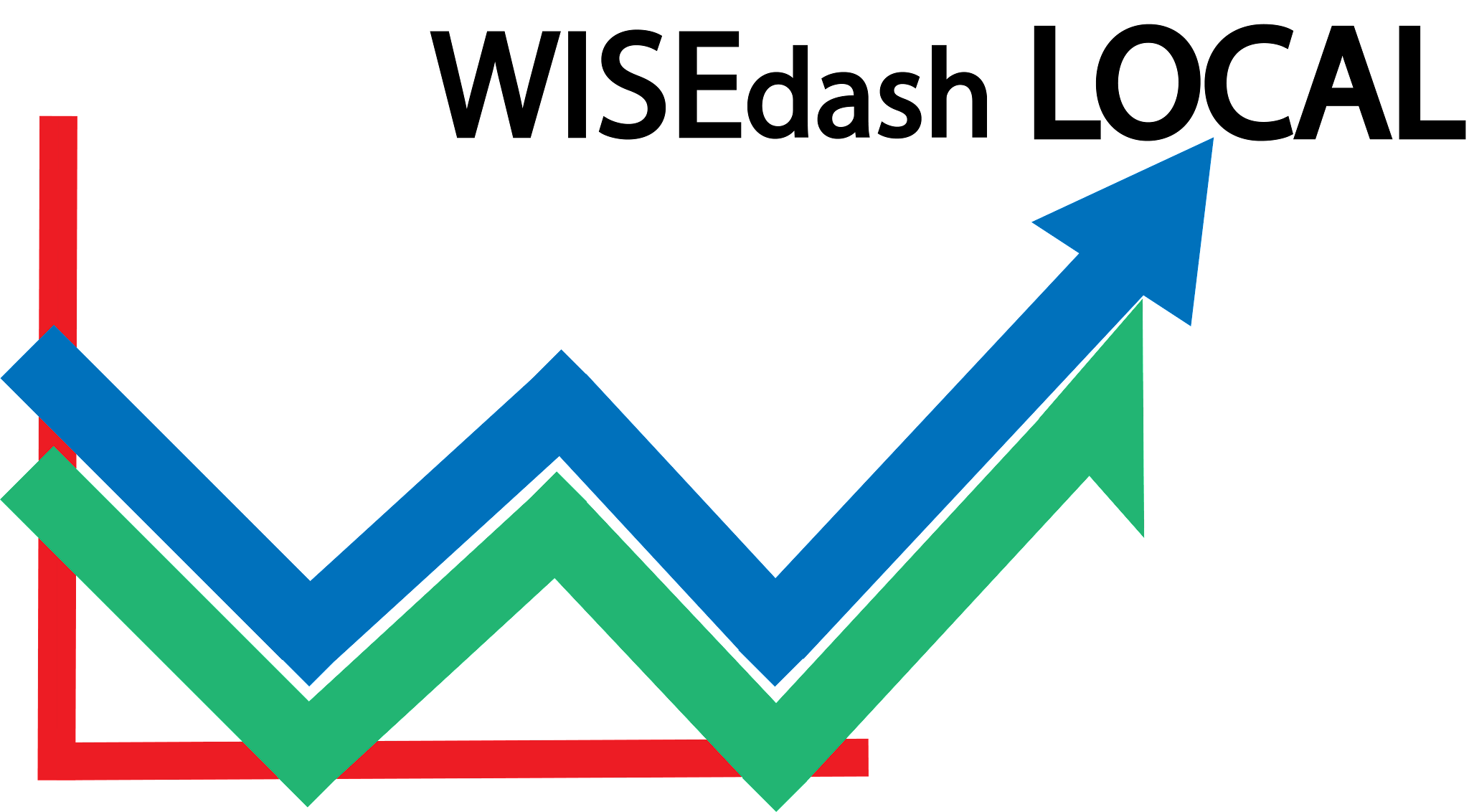 What is WISEdash Local?
WISEdash Local (WDL) is a consortium of innovative WI school districts working together to create a single location data warehouse and dashboard reporting system for your school and student data. Data from your student information system and statewide/local assessments integrate onto WDL dashboards, giving teachers, principals, administrators and board members access to daily-updated comparisons, and helping you visualize your progress toward school-wide initiatives and district goals.
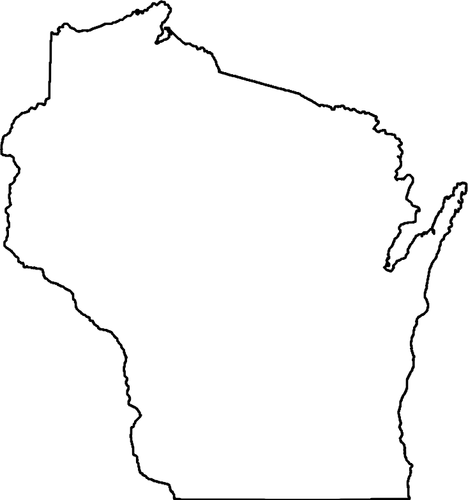 WDL Consortium and Governance
Board of Operations: 9 seats filled by member district representatives
2024:  39  member districts
2014: 
5 member districts
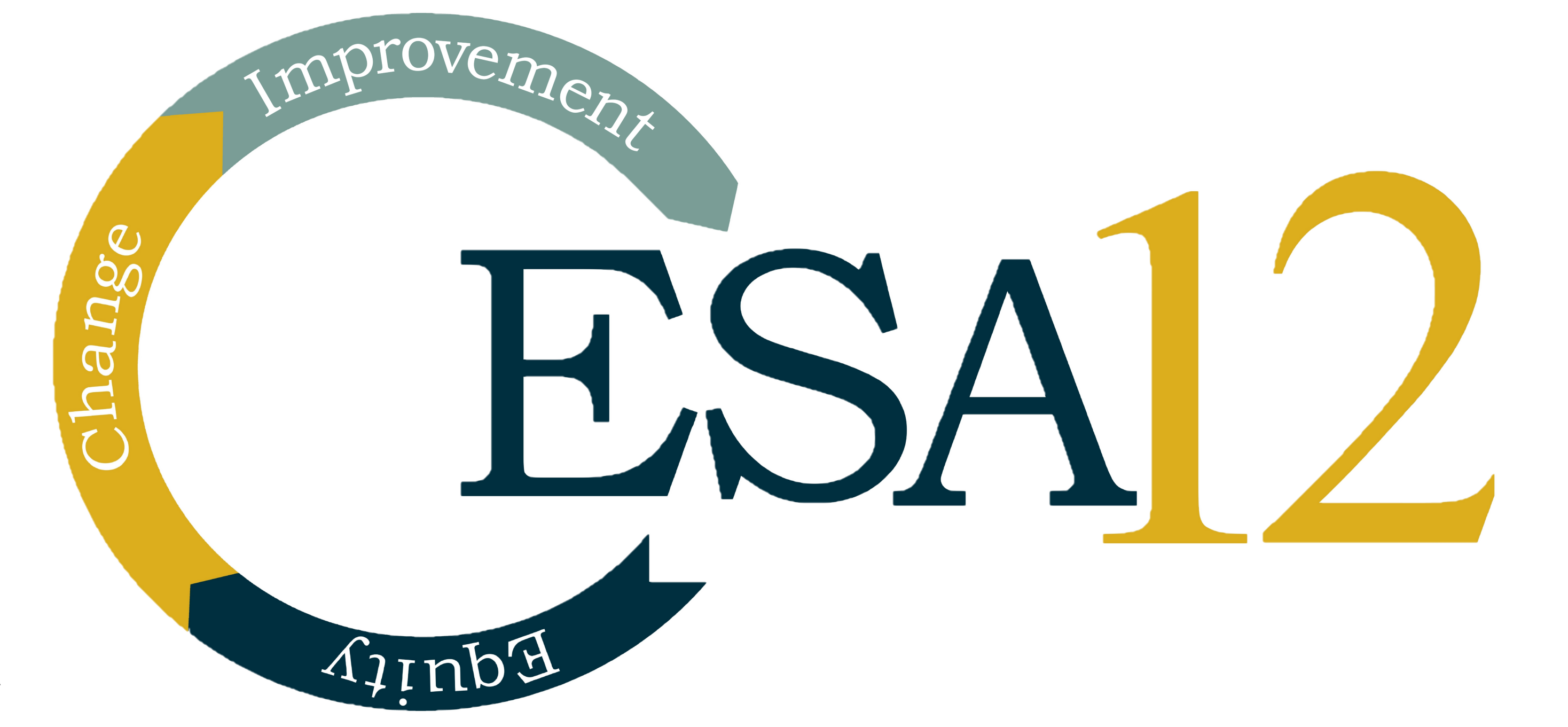 Fiscal Agent:
[Speaker Notes: 3 min The consortium, governance structure Shelby]
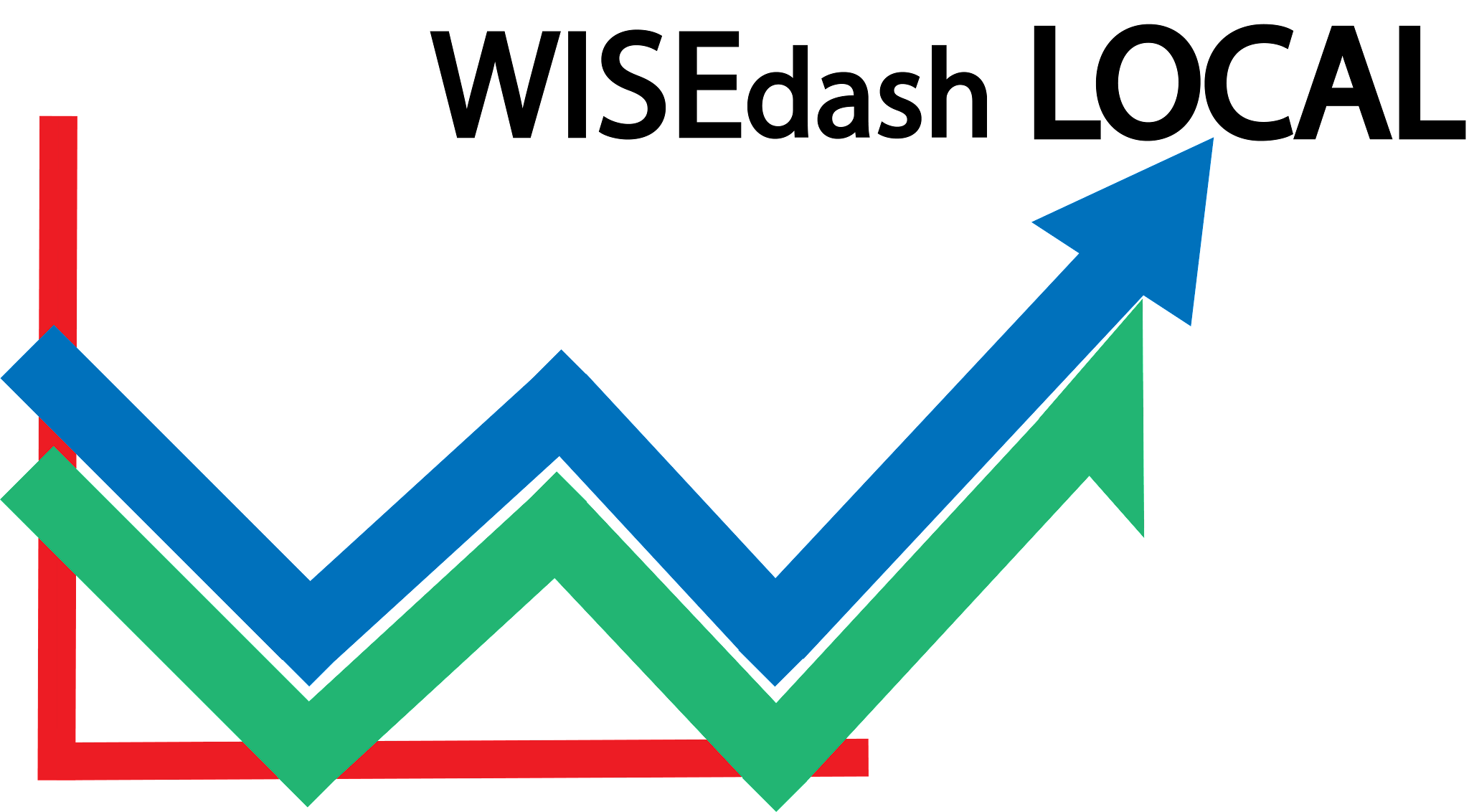 WISEdash Local & WISE data
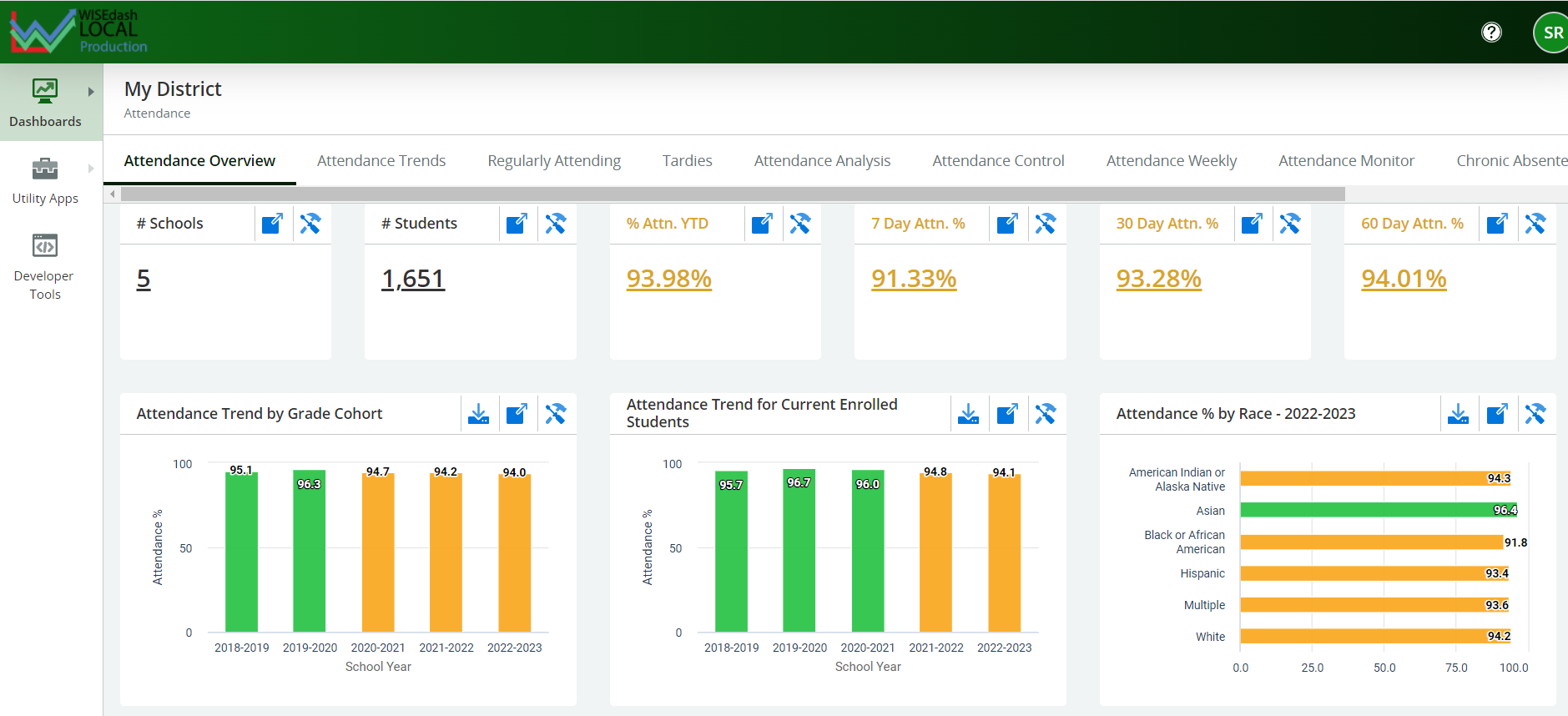 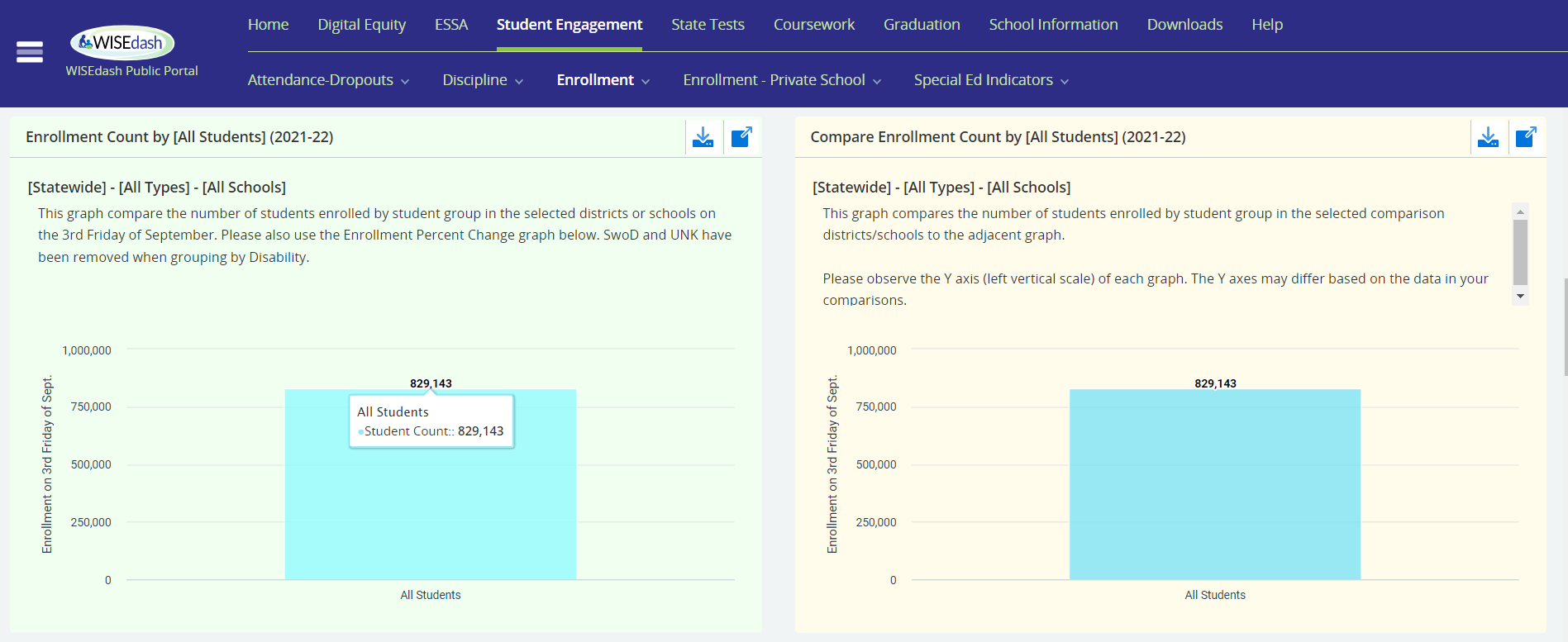 Establish an automatic connection for nightly update
WISEdash Local
WISEdash Districts/Public
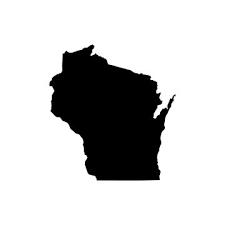 Data from your SIS
Member Districts
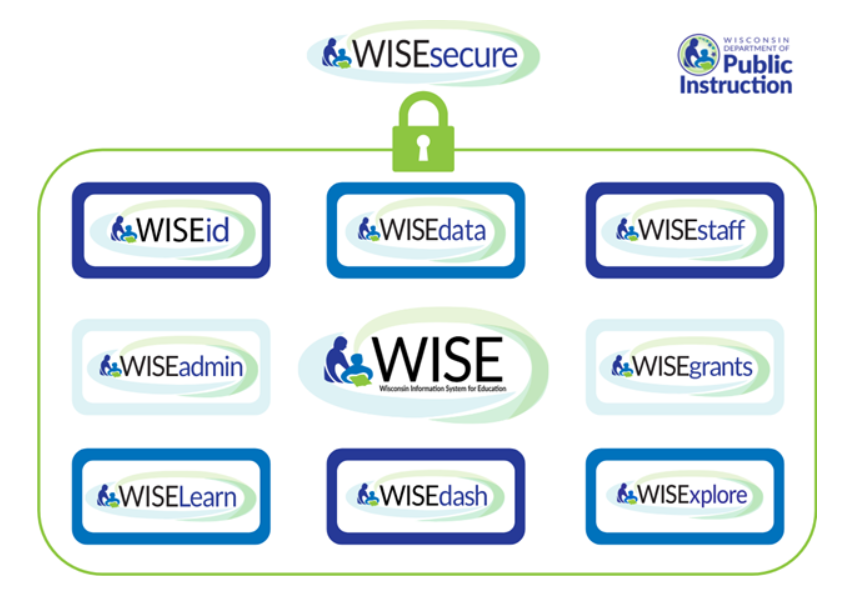 Connected for nightly updates
sent/submitted
collaboration
Secure Storage
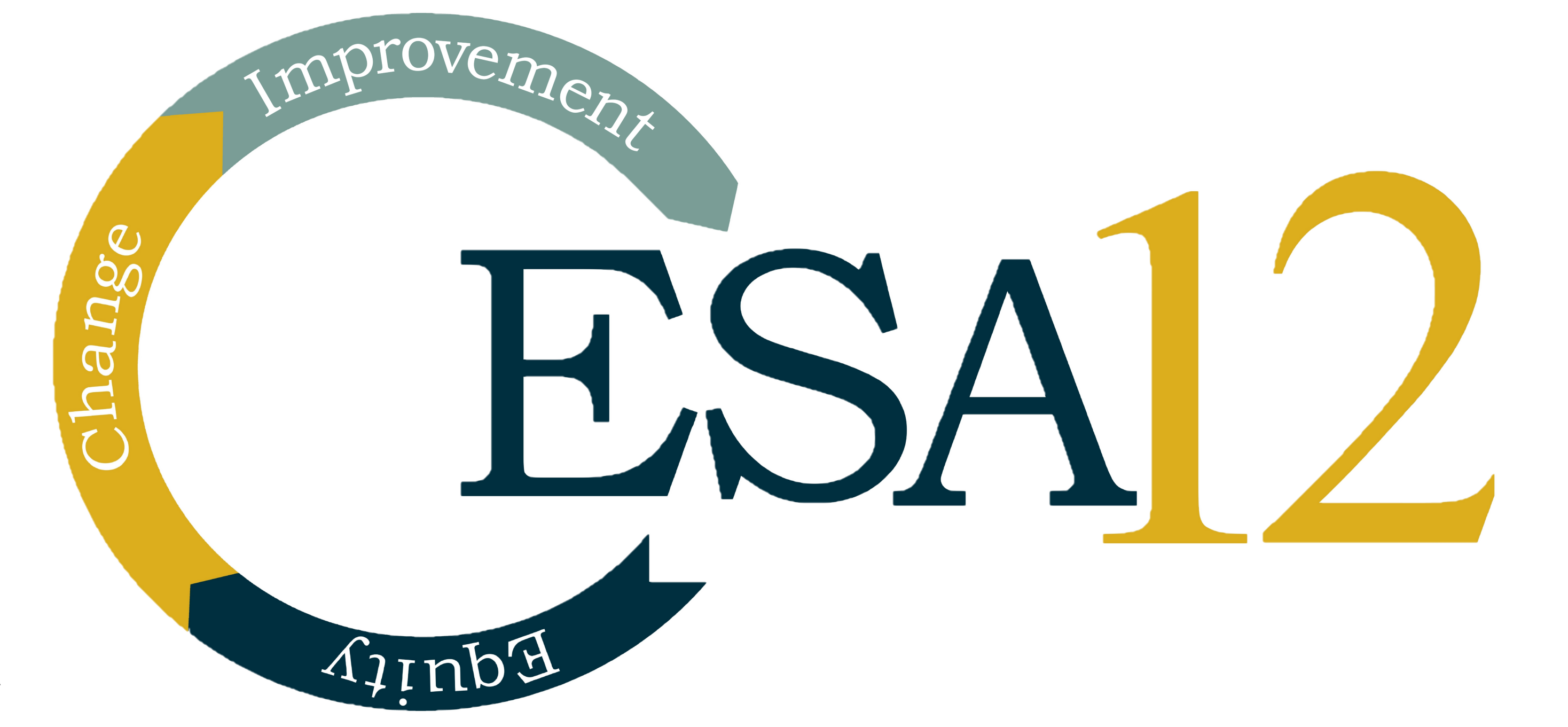 support
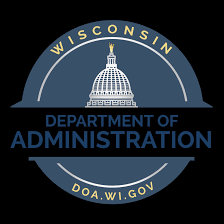 funds
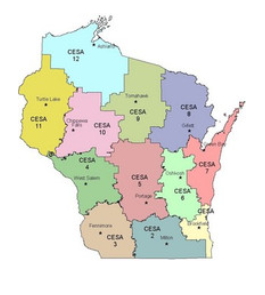 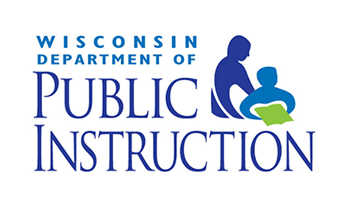 Division of Enterprise Technology (DET)
[Speaker Notes: 3 min Differences and Similarities with WISEdash portals
Shelby]
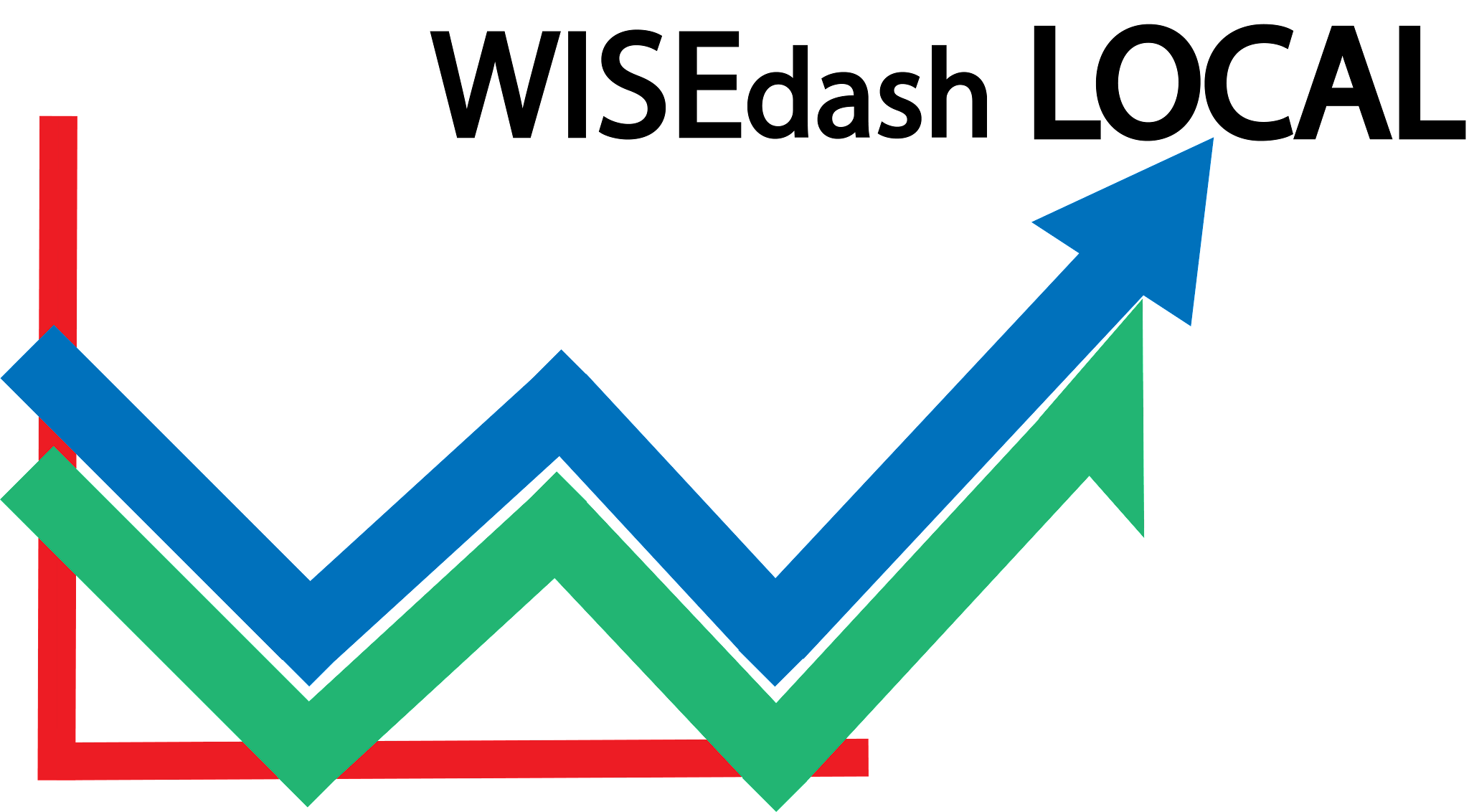 Your SIS 
And the importance of clean data
Attendance
Clean and accurate data reflected daily on your dashboards…
Staff Responsibilities
Enrollment
Your organization’s data practices
Data reflected in WISEdash
Discipline
…Helps you reach 
goals, meet student needs, and adjust practices
Calendars/Codes
Grades
[Speaker Notes: 8 min Relationship with your SIS and the importance of clean data 
Zach]
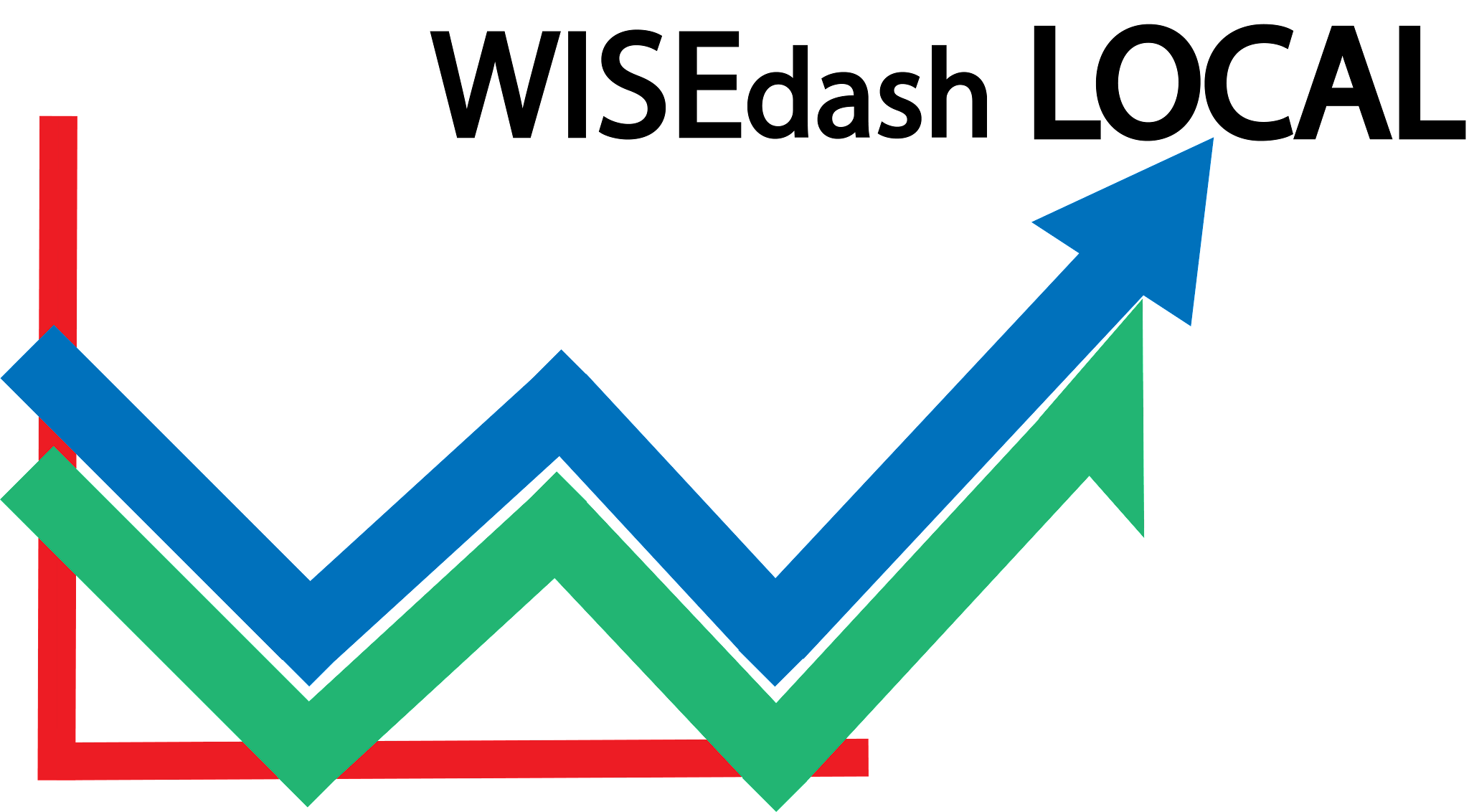 WDL Dashboards: 
Security and Roles
User Role
Dashboards
Drill Downs
Tools
Customized
Access levels are determined by your organization
Full Access
Building Access
Student Roster
Personal Data
District
School
Drill down capabilities: three clicks to student-level data
Tools include: data filters, creation of groups and cohorts
Classroom
Student
Board of Ed
[Speaker Notes: 2 min Security and Roles: District Level, School Level, Teacher Level, Student Level, Board Members 
Shelby]
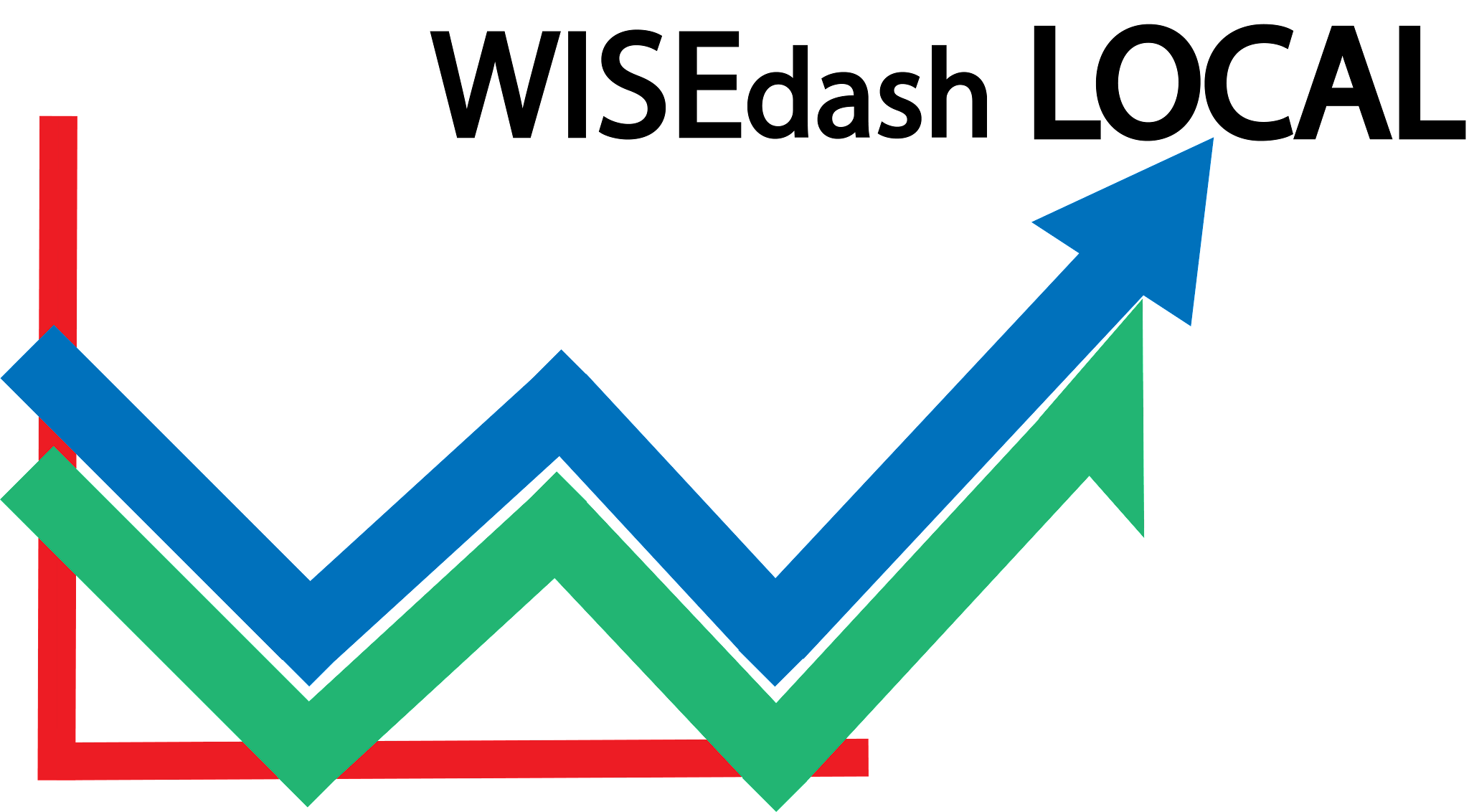 WISEdash Local:
Onboarding
WISEdash Local Staff walk you through the onboarding with continuous support, weekly check-ins, problem solving, and troubleshooting
Lorem 2
Form Connection
Lorem 3
Data Mapping
Send Paperwork
Lorem 1
Lorem 2
Lorem 3
Move to Production
Lorem 1
Data Validation
Assessment Loading
[Speaker Notes: 4 min Outline of the onboarding process
Wyatt]
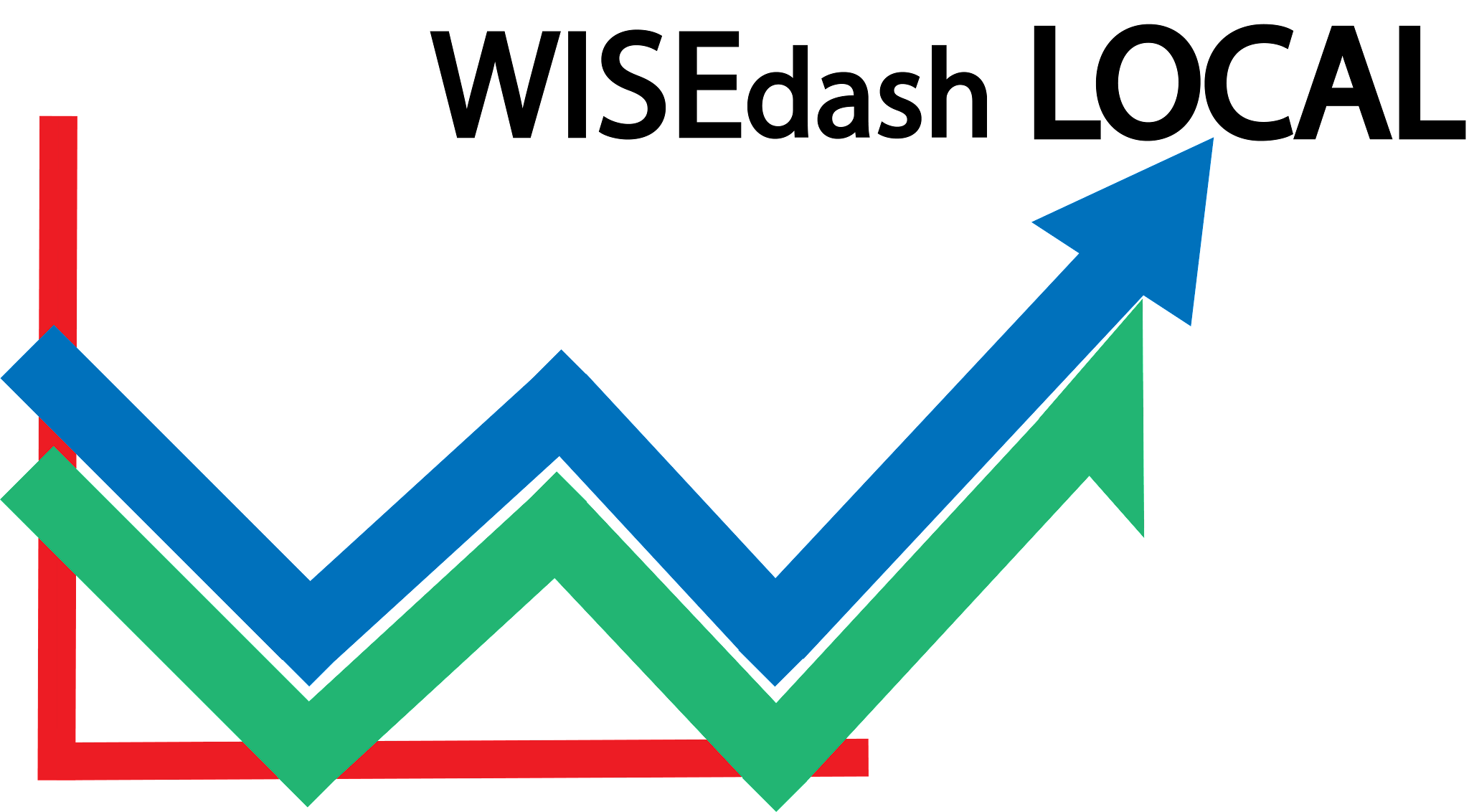 WDL Dashboards: 
My District
Summary Page (Options)
Discipline
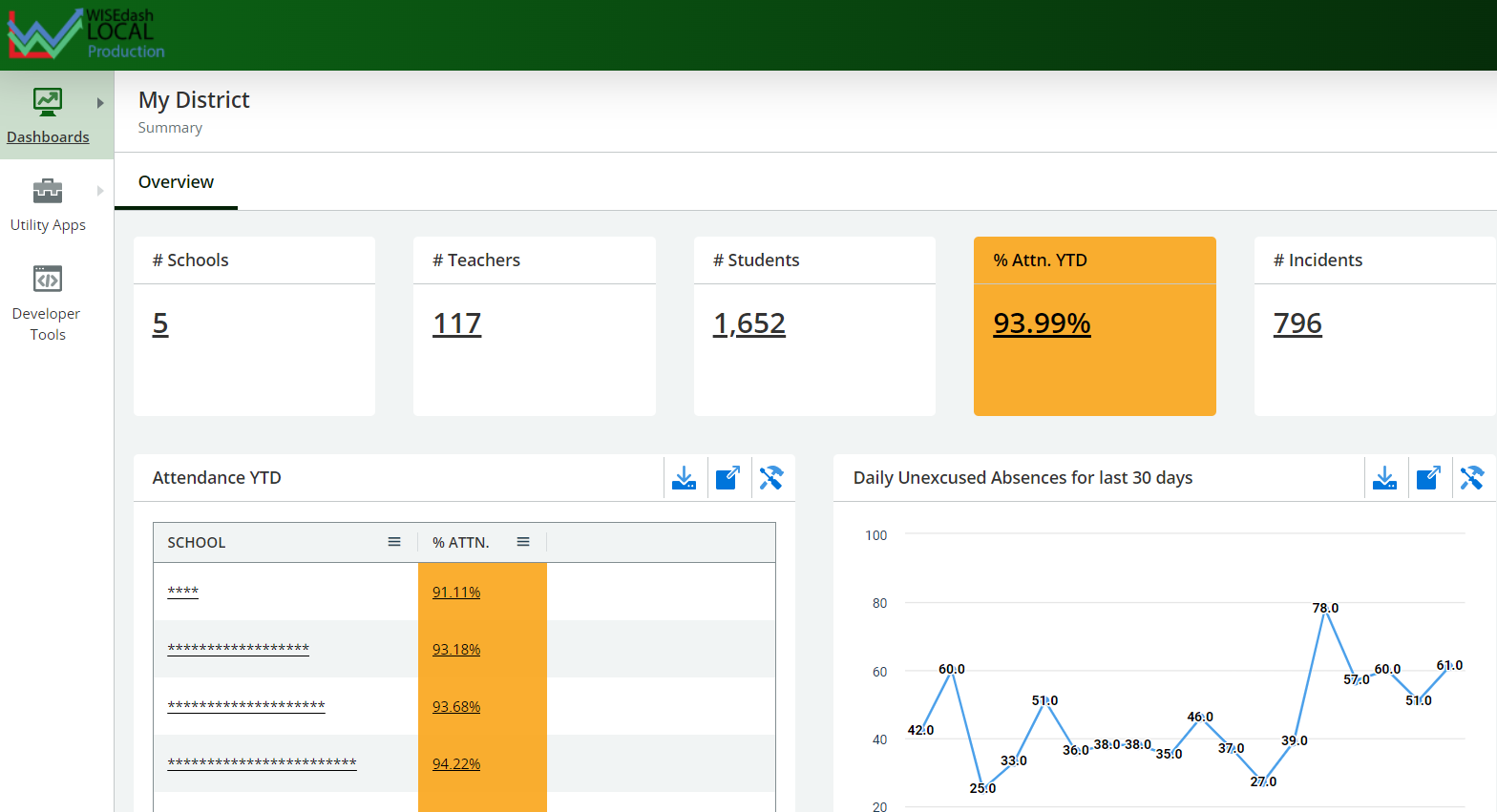 Attendance
Programs
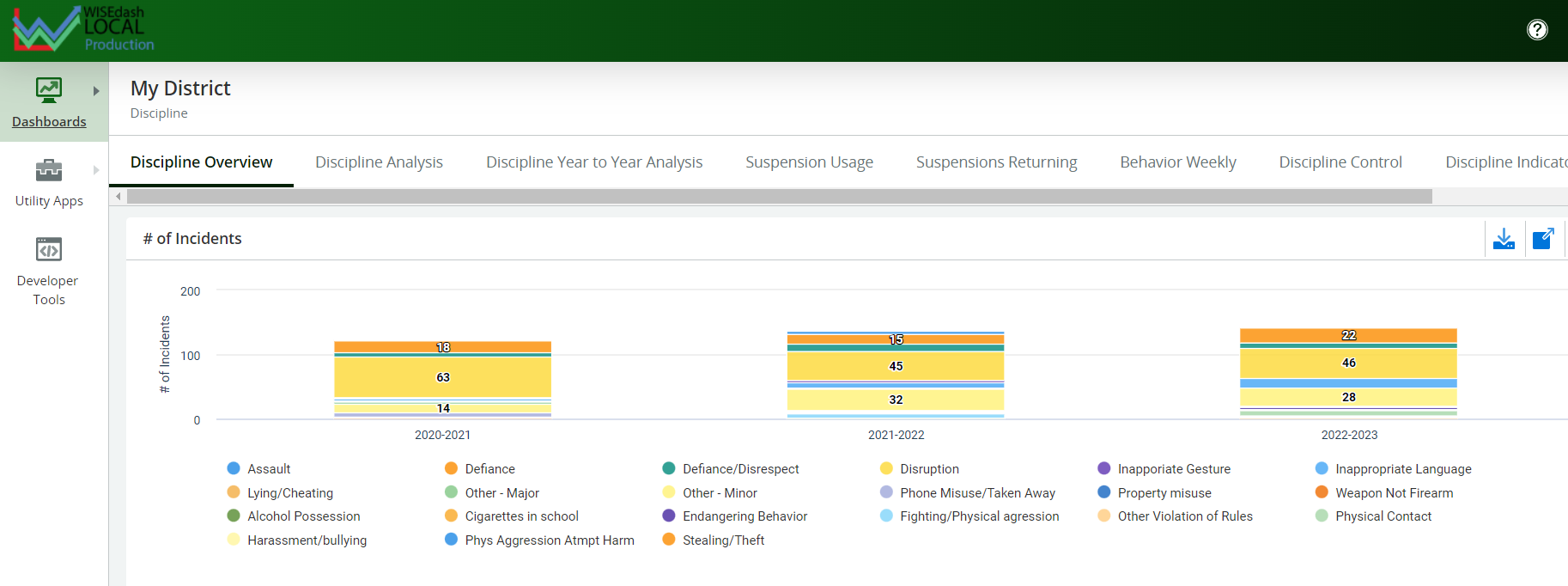 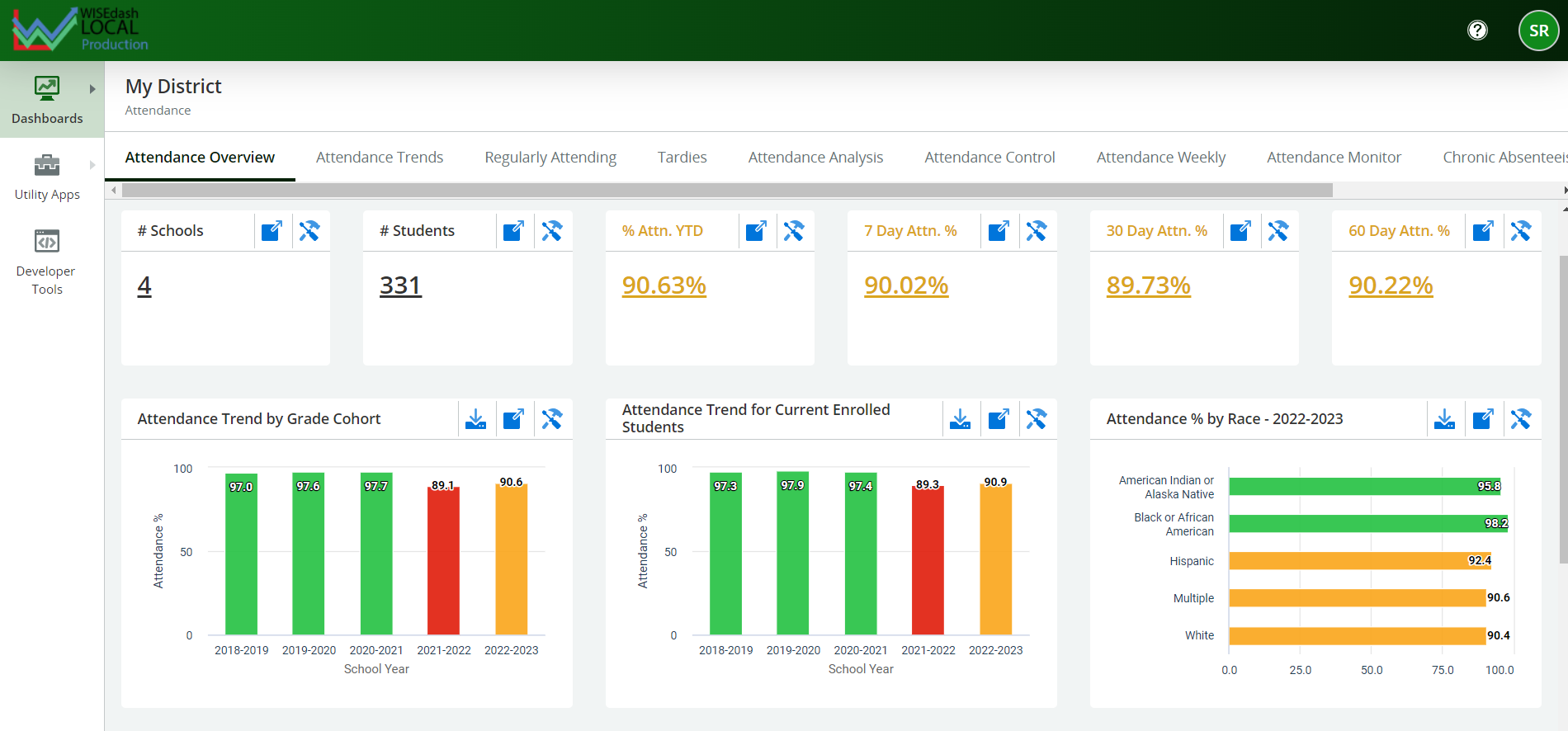 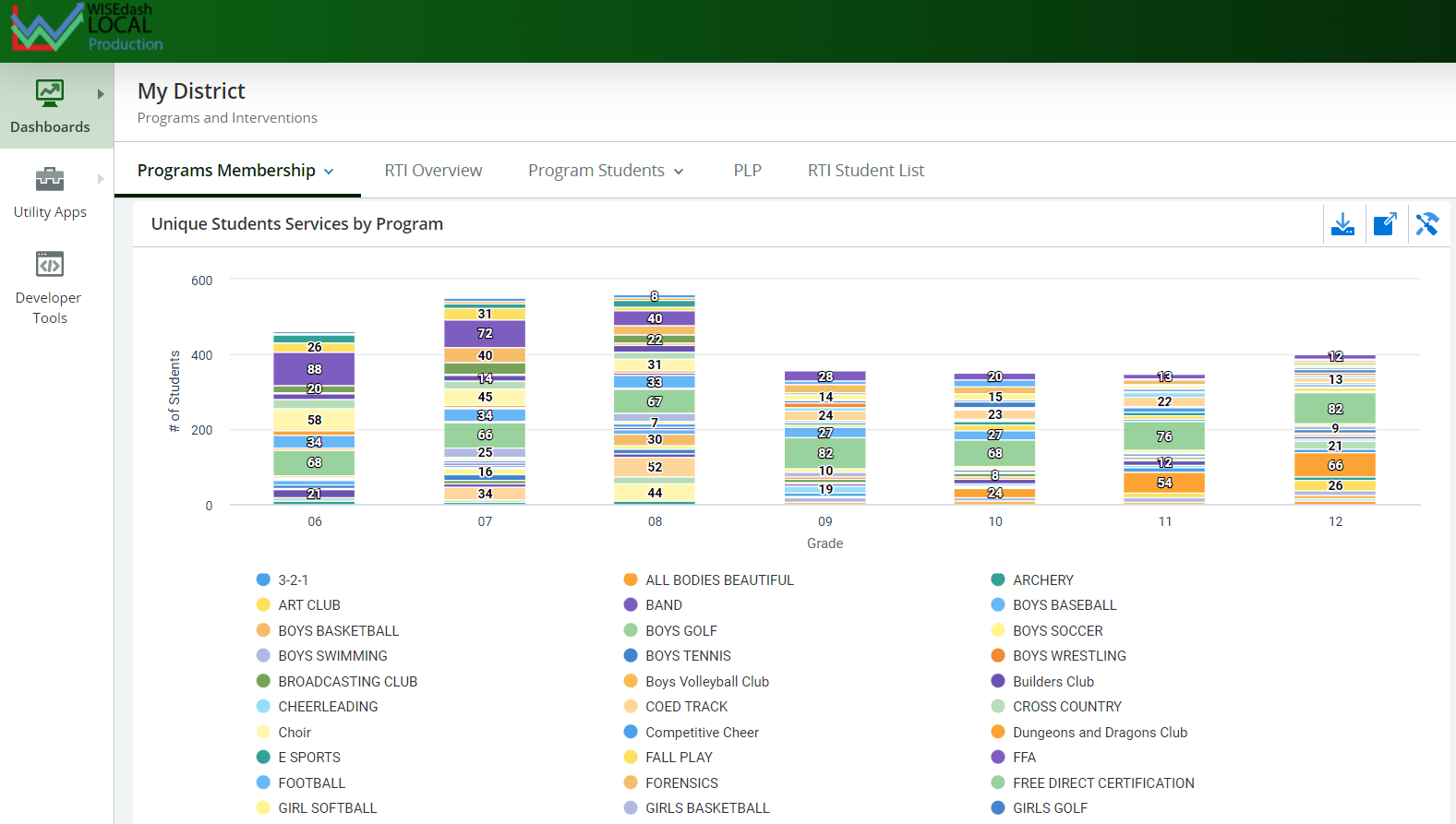 Demonstration
[Speaker Notes: 3 min My District overview Shelby]
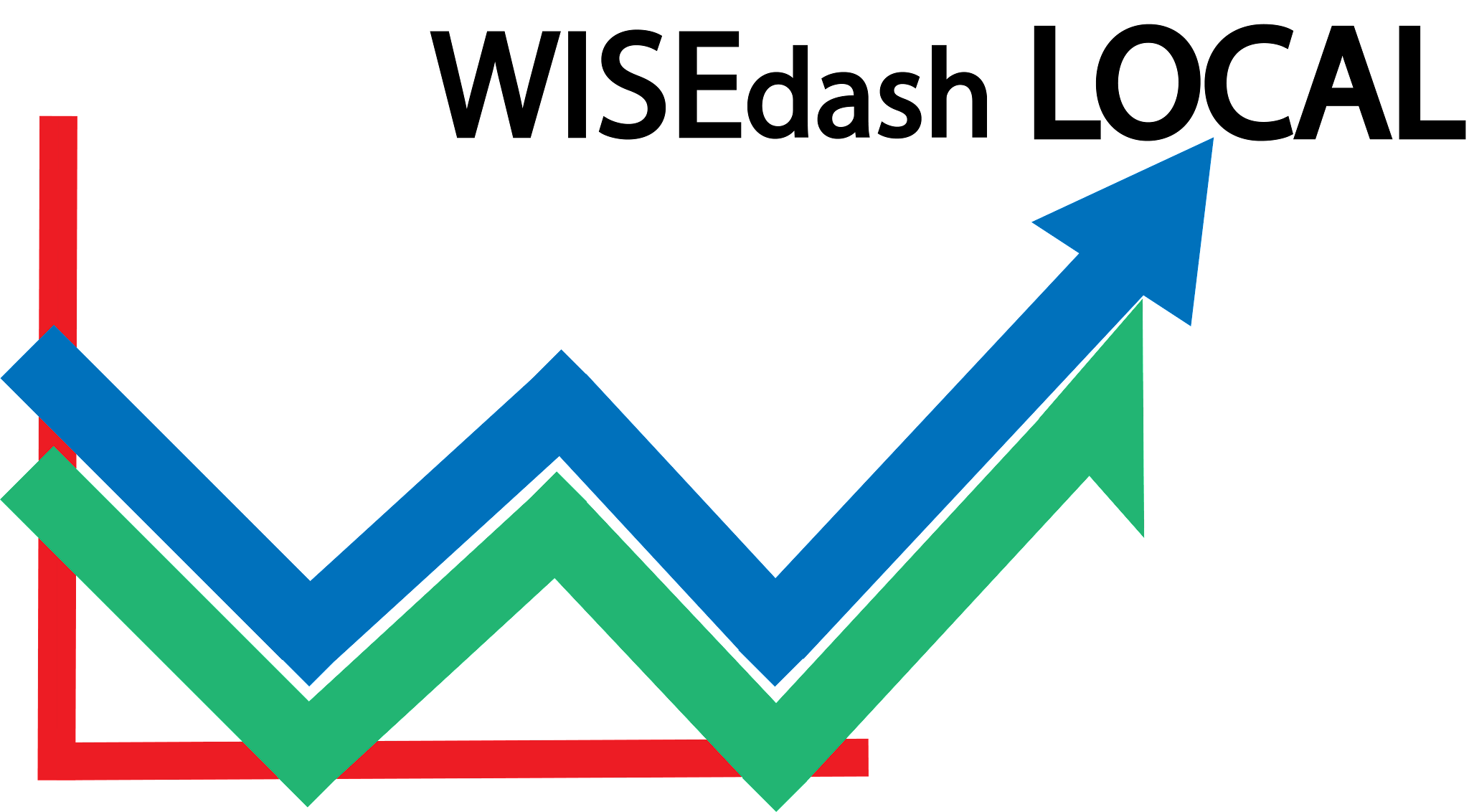 WDL Dashboards: 
Early Warning Indicator System
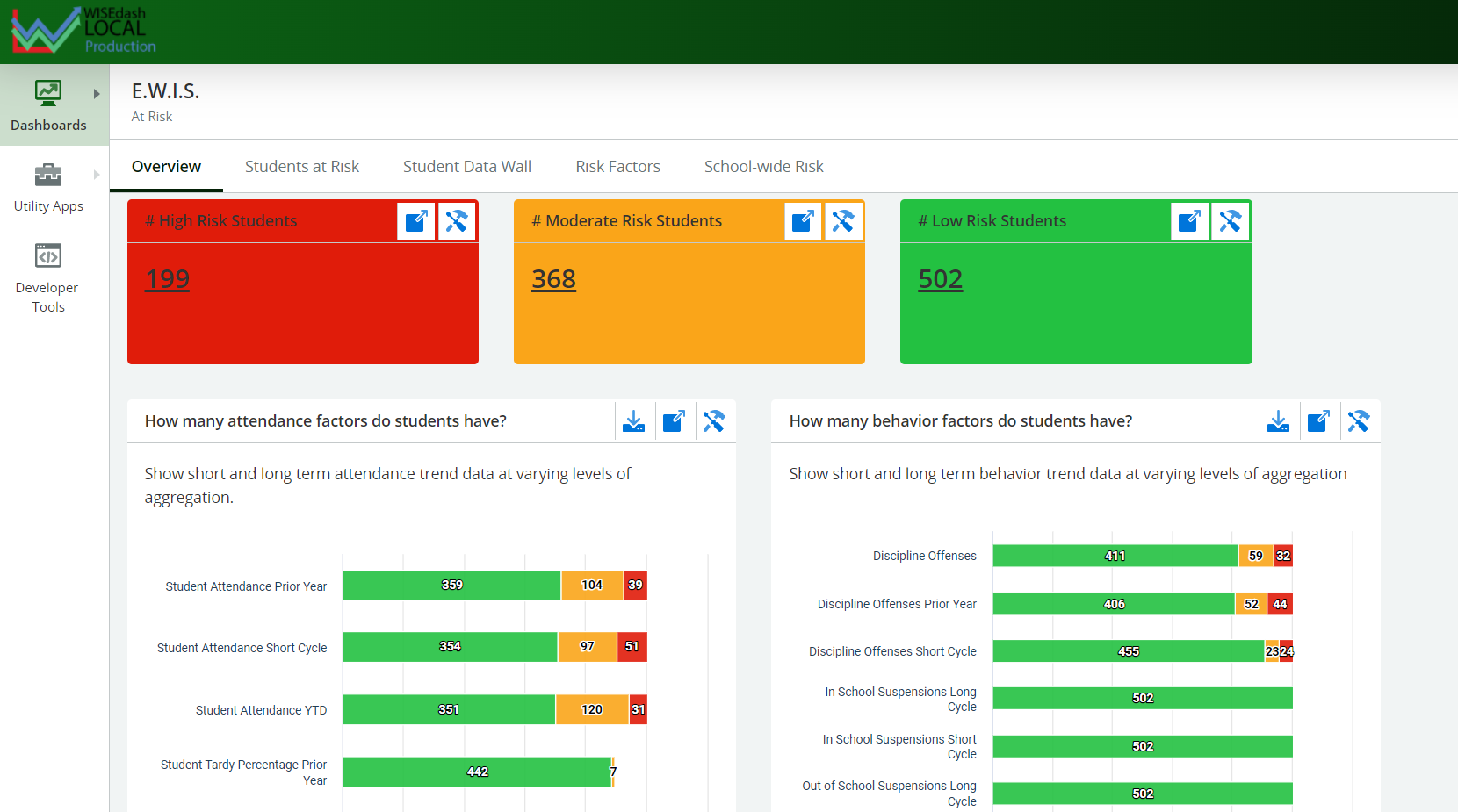 Set your own thresholds to monitor at-risk students
Low, Medium, and High Risk indicators
Demonstration
[Speaker Notes: 1 min EWIS overview Shelby]
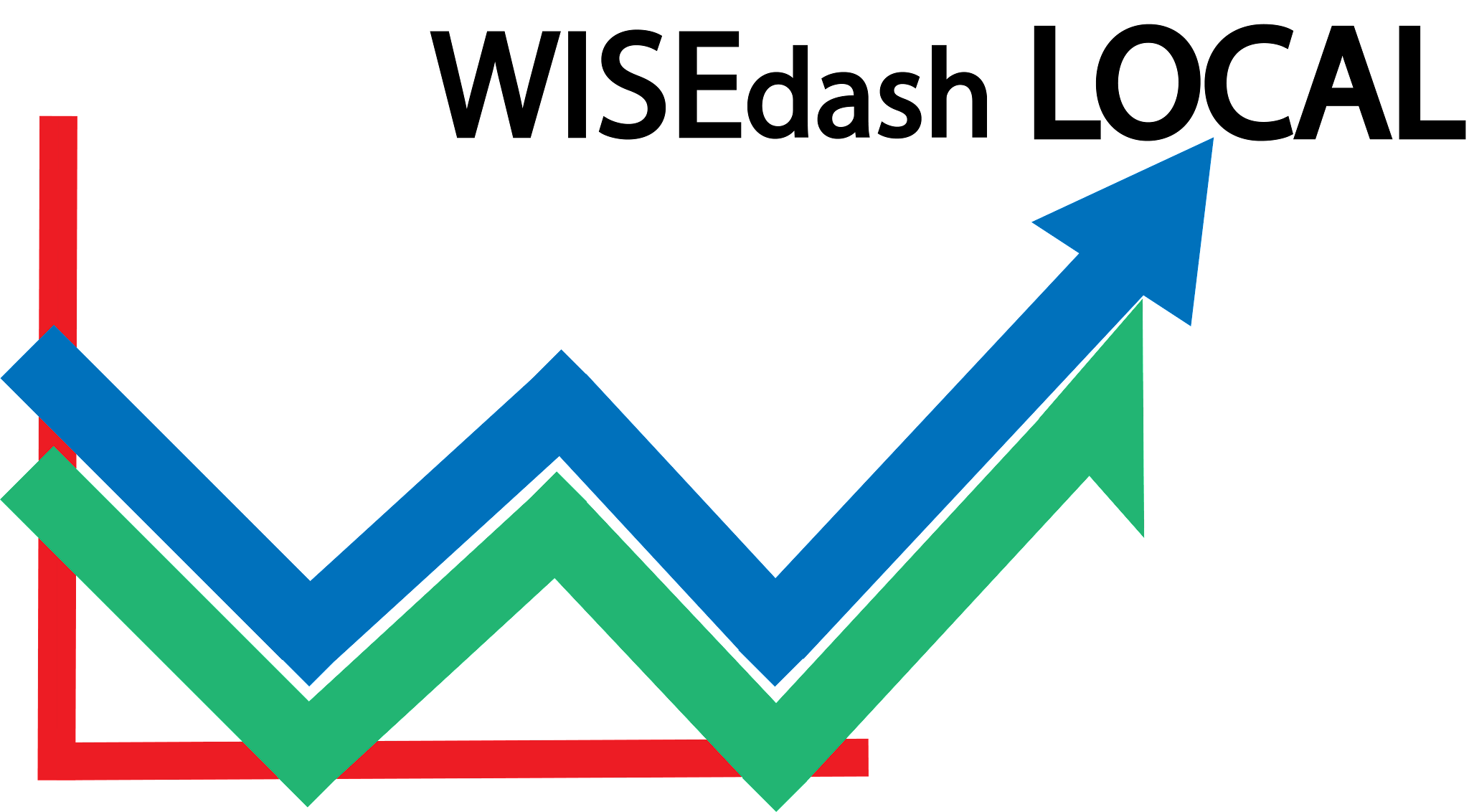 WDL Dashboards: 
Equity
Perform your own equity check based on a variety of factors
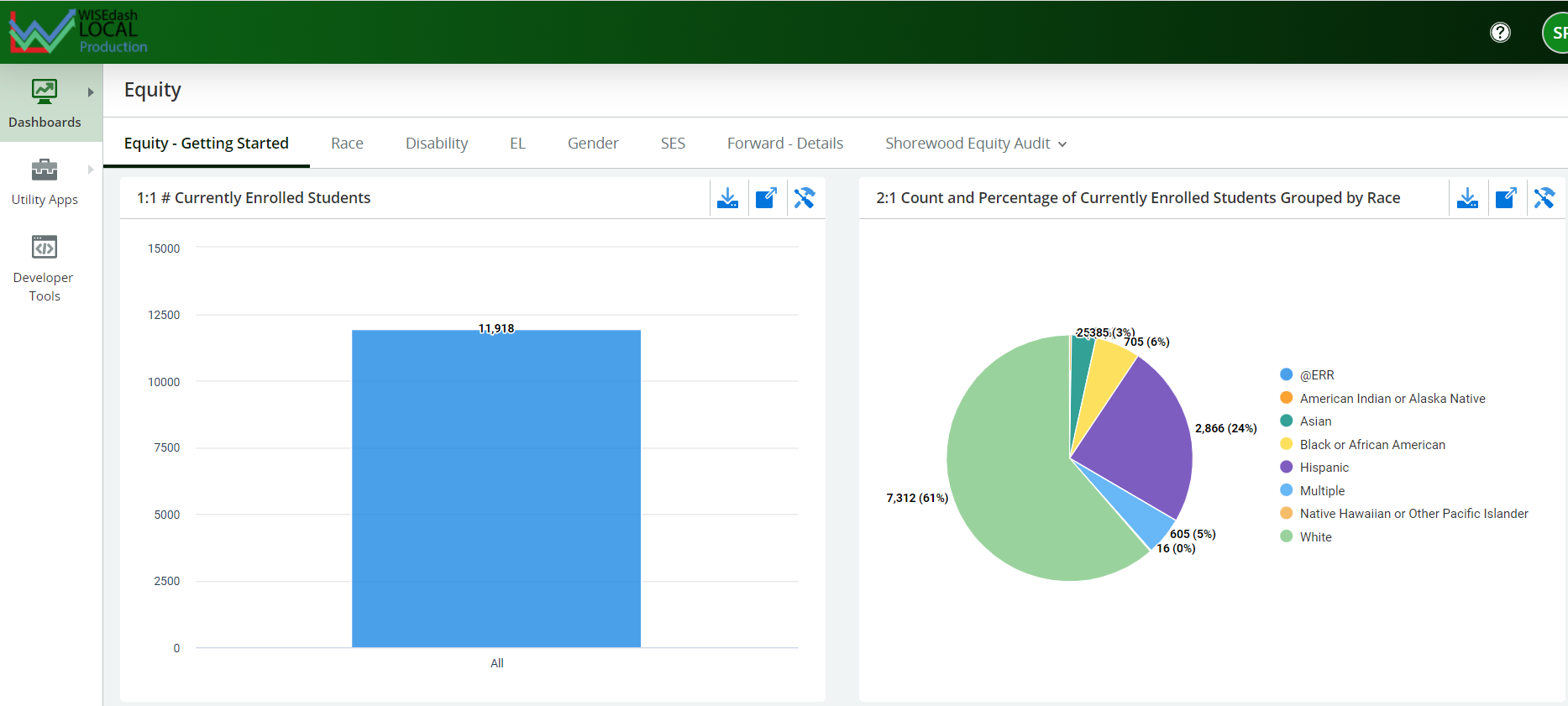 Demonstration
[Speaker Notes: 1 min Equity Overview Shelby]
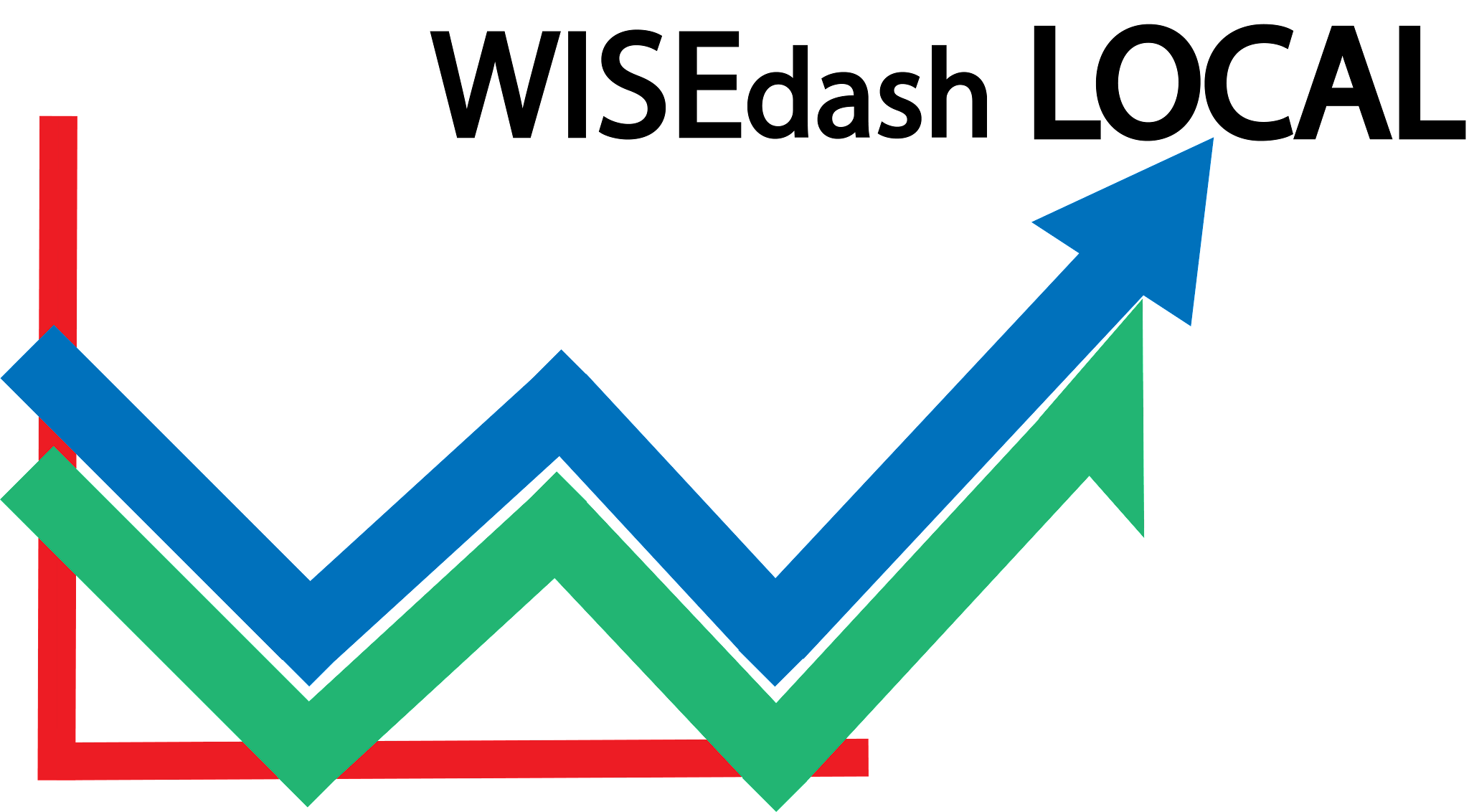 WDL Dashboards: 
College and Career Readiness
Examine College, Career, and Life Readiness Standards for student cohorts
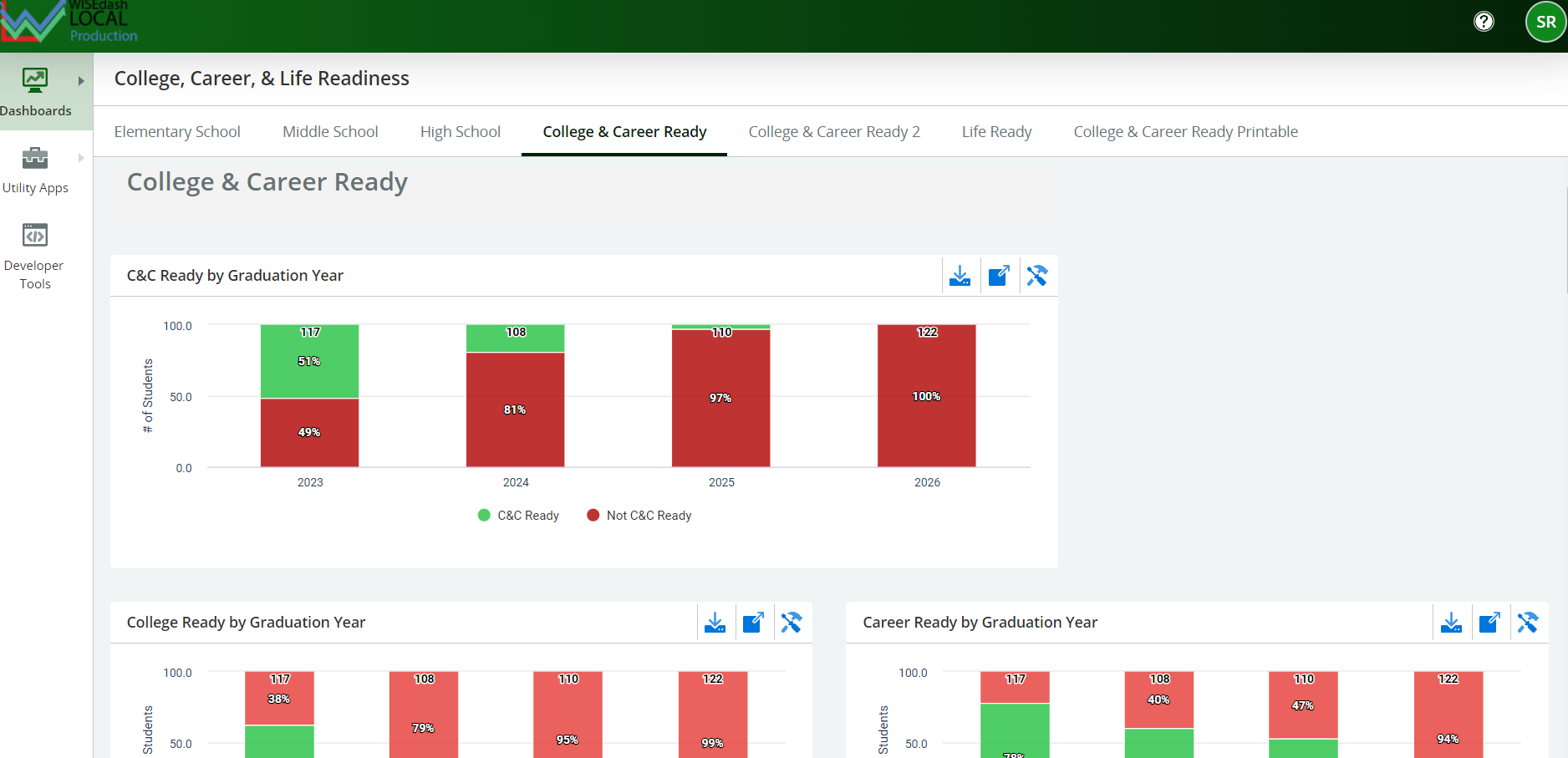 Demonstration
Aligned to Redefining Ready standards
[Speaker Notes: 5 min College and Career Readiness overview Shelby/Zach]
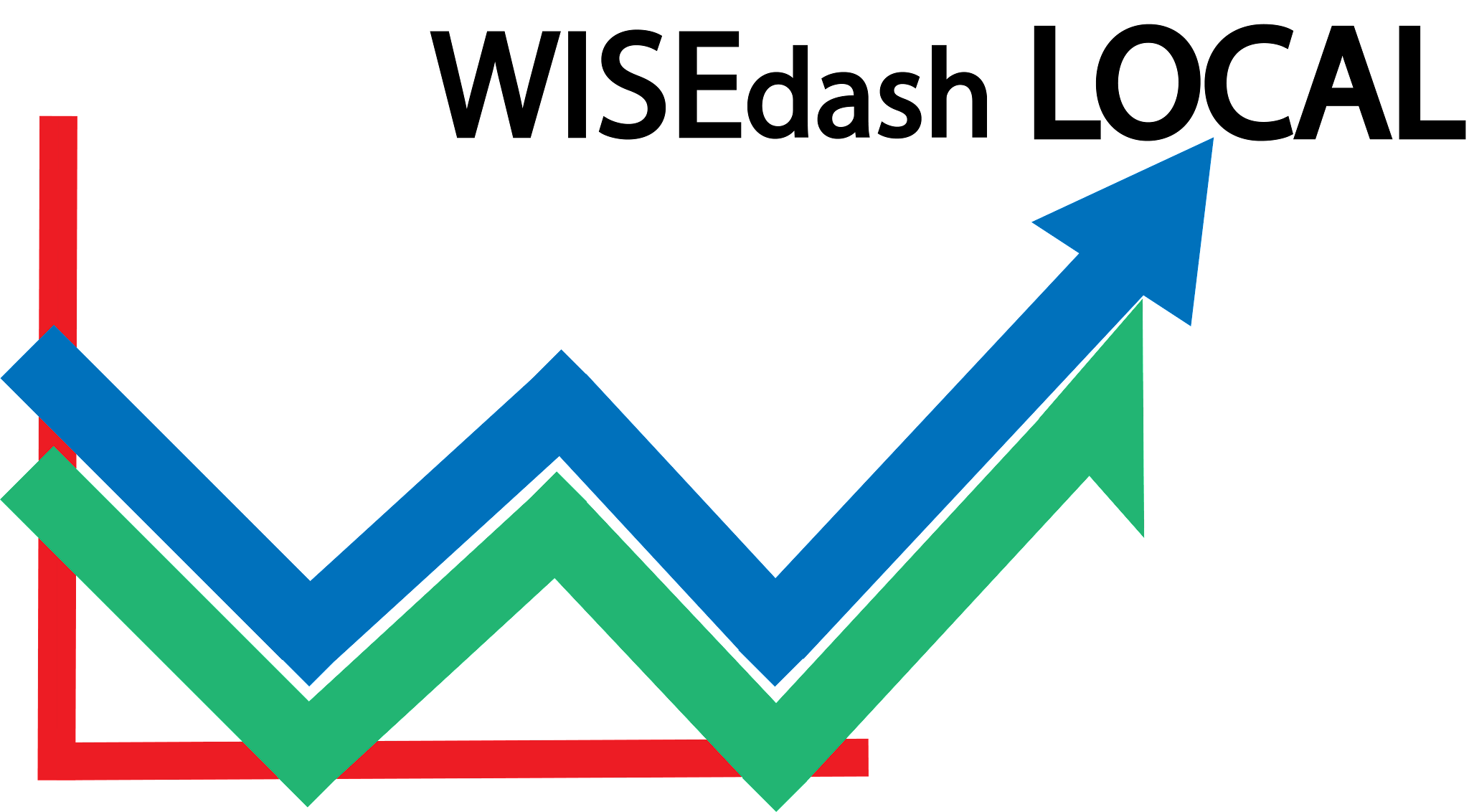 WDL Dashboards: 
My School
Examine data with your school-wide team
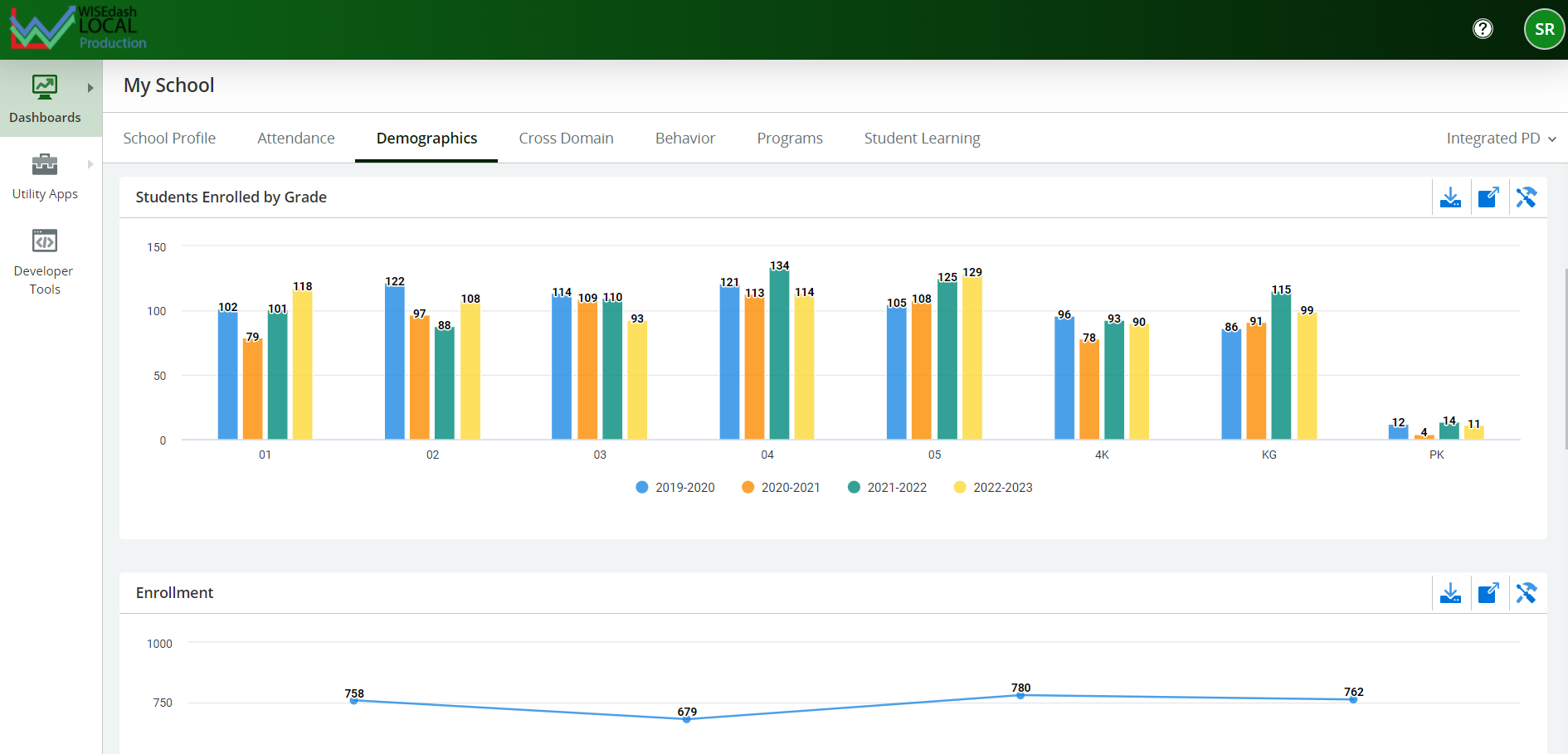 School Profile
Attendance
Demographics
Cross Domain
Behavior
Programs
Student Learning
[Speaker Notes: 1 min My school - overview Shelby]
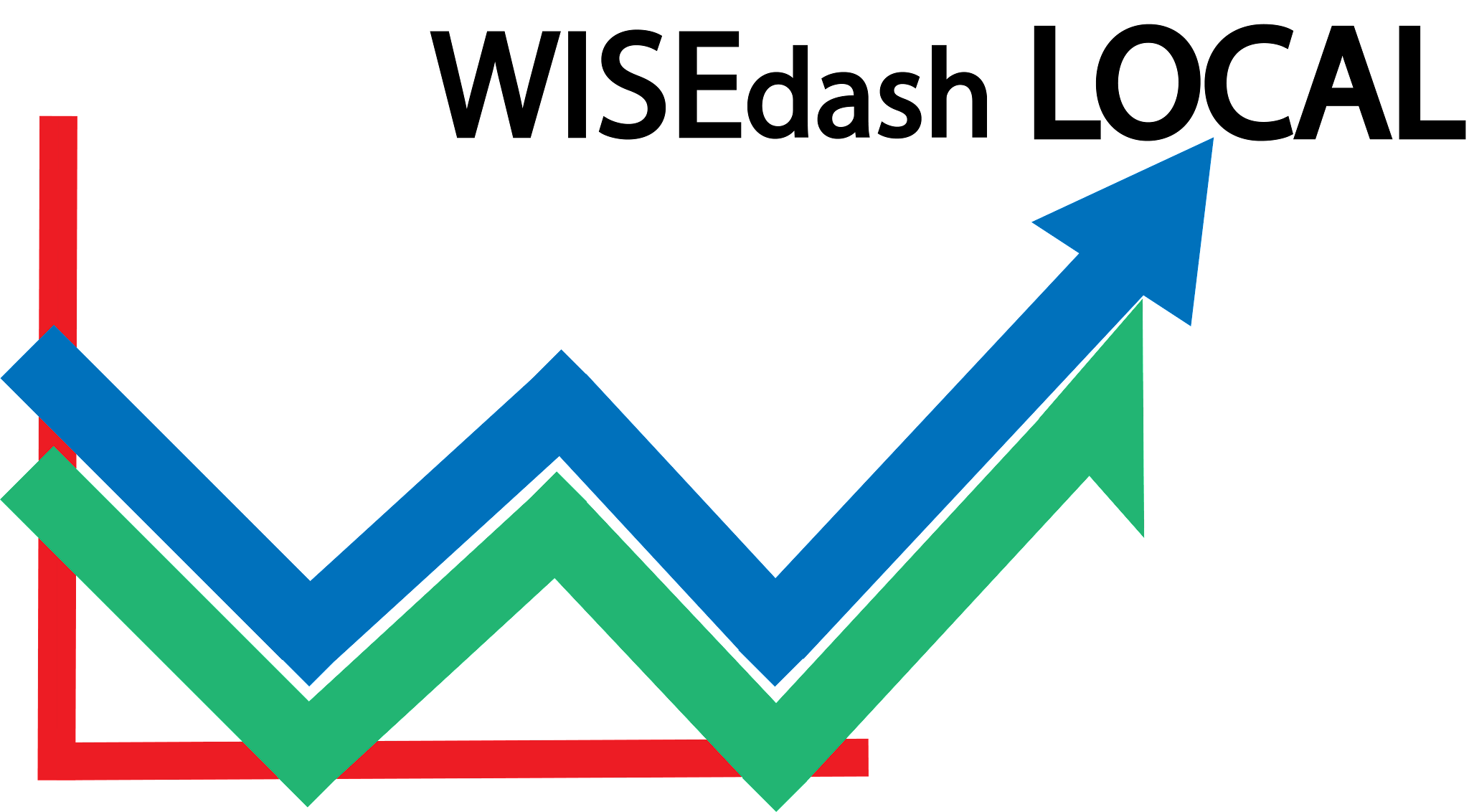 WDL Dashboards: 
Assessments
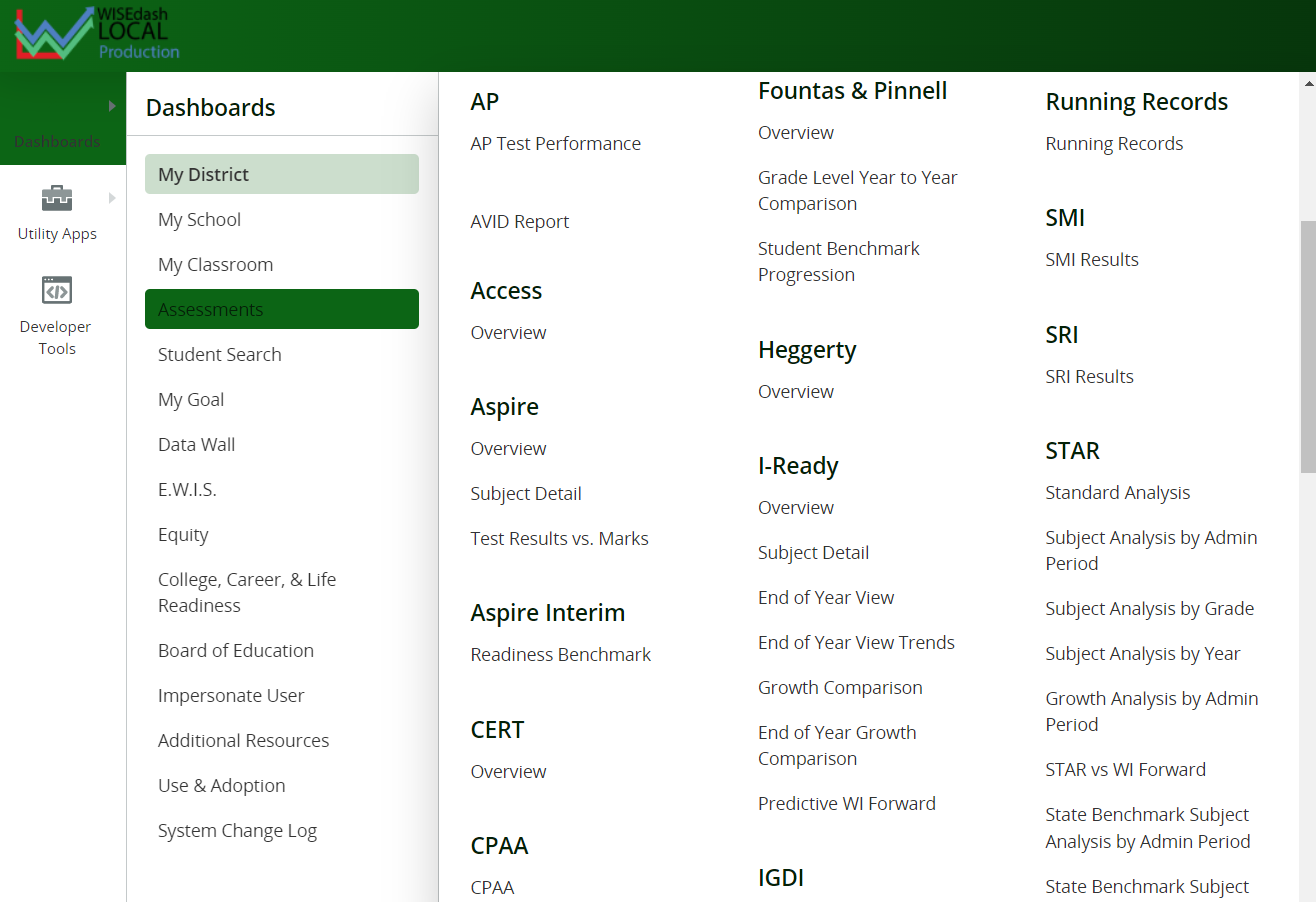 Demonstration
WDL adds regularly to our list of available assessment metrics
[Speaker Notes: 4 min Assessments Wyatt]
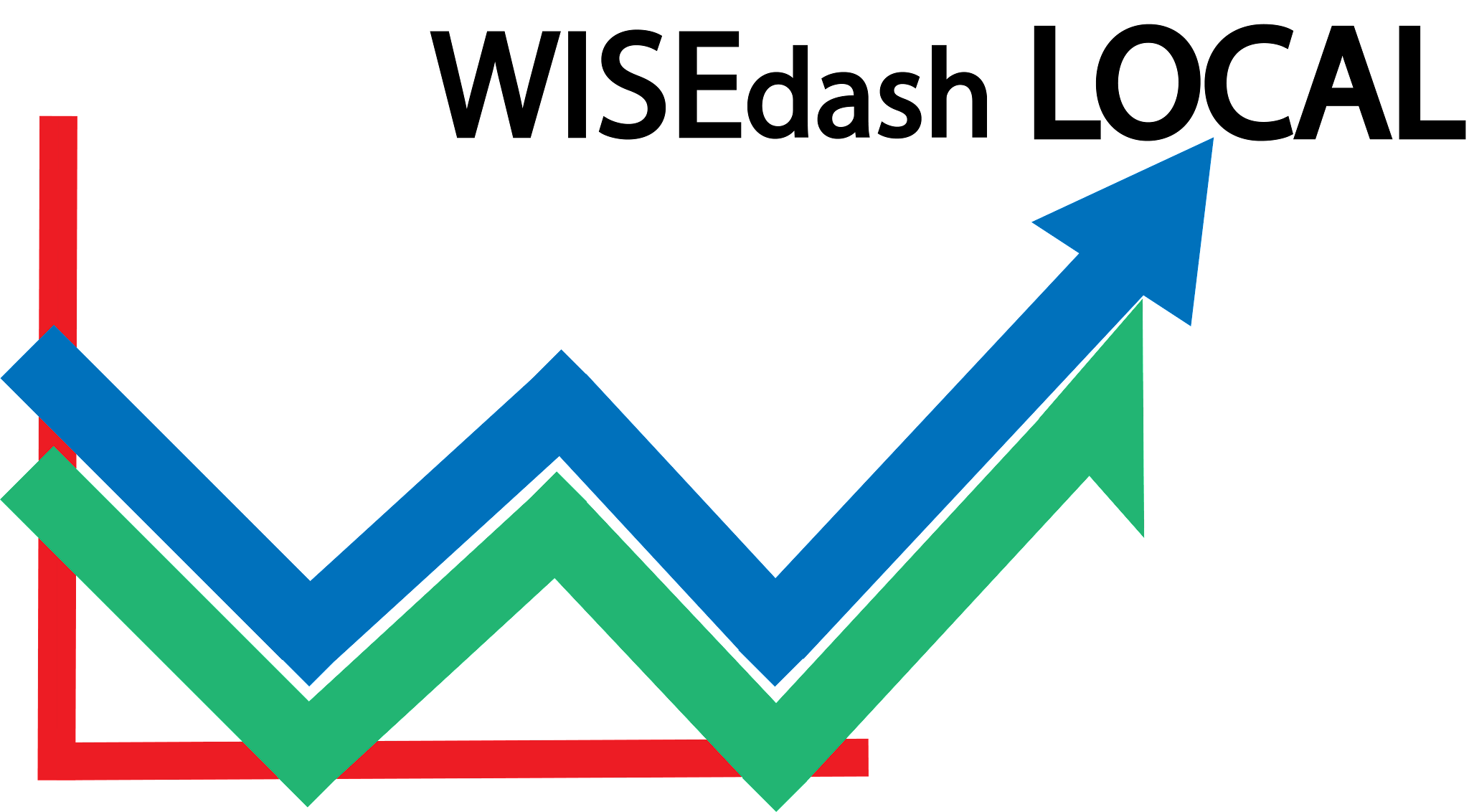 WDL Dashboards: 
Data Walls
Customize your details to provide the data your team needs for daily decision making!
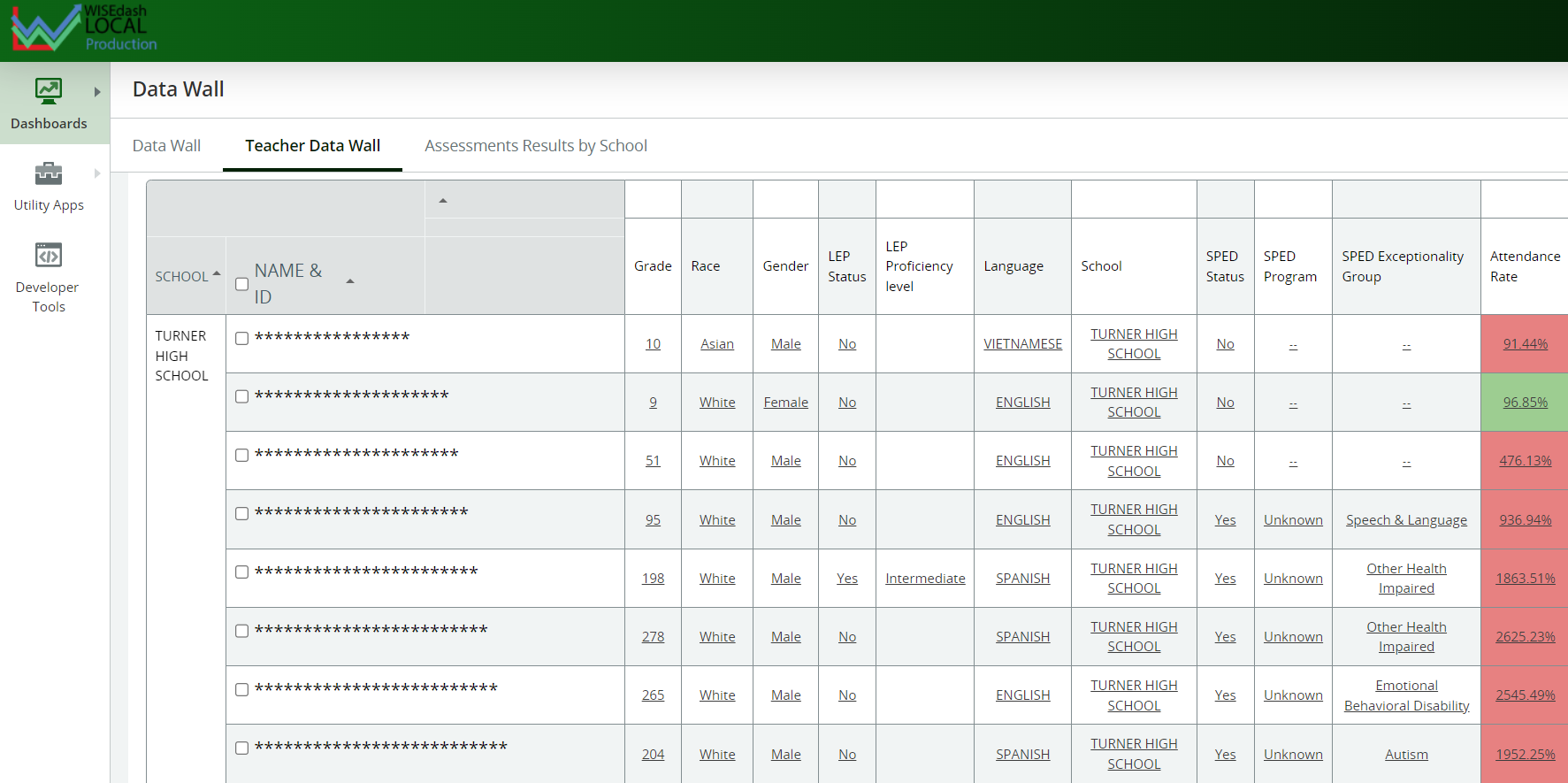 Customize the information included in your data wall: demographic, assessments, outcomes, and more!
[Speaker Notes: 2 min Data walls overview and examples Zach]
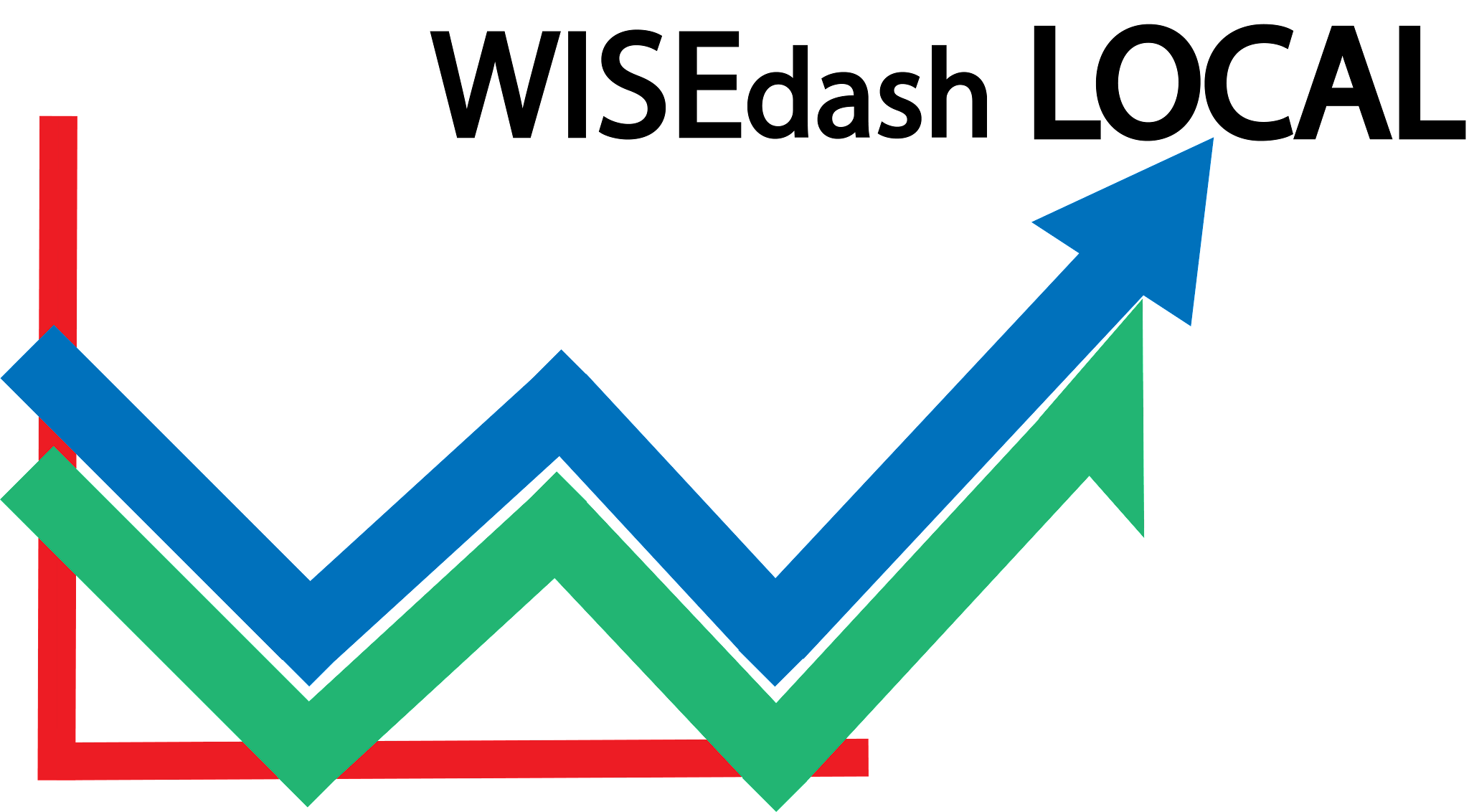 WDL Dashboards: 
My Classroom
Teachers view all data for their classroom roster
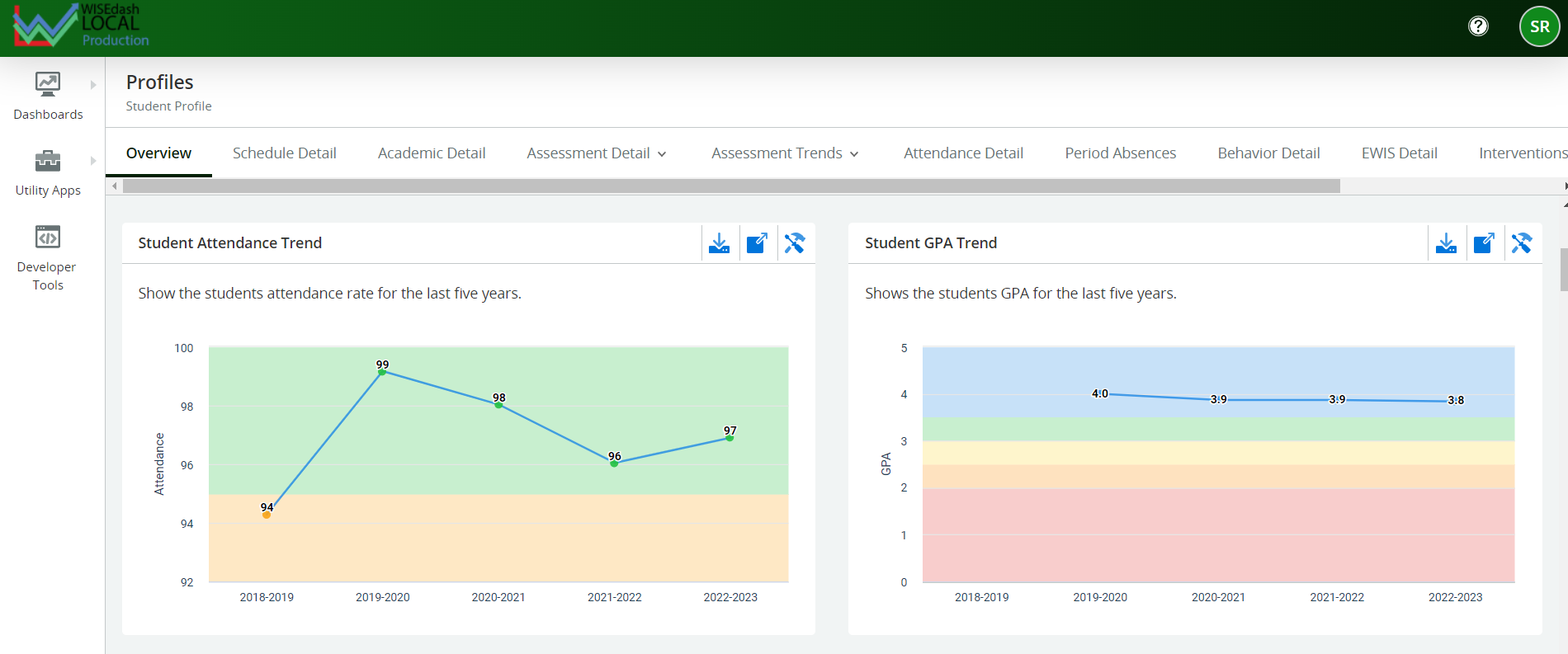 Student profile gives in depth options for supporting individual needs
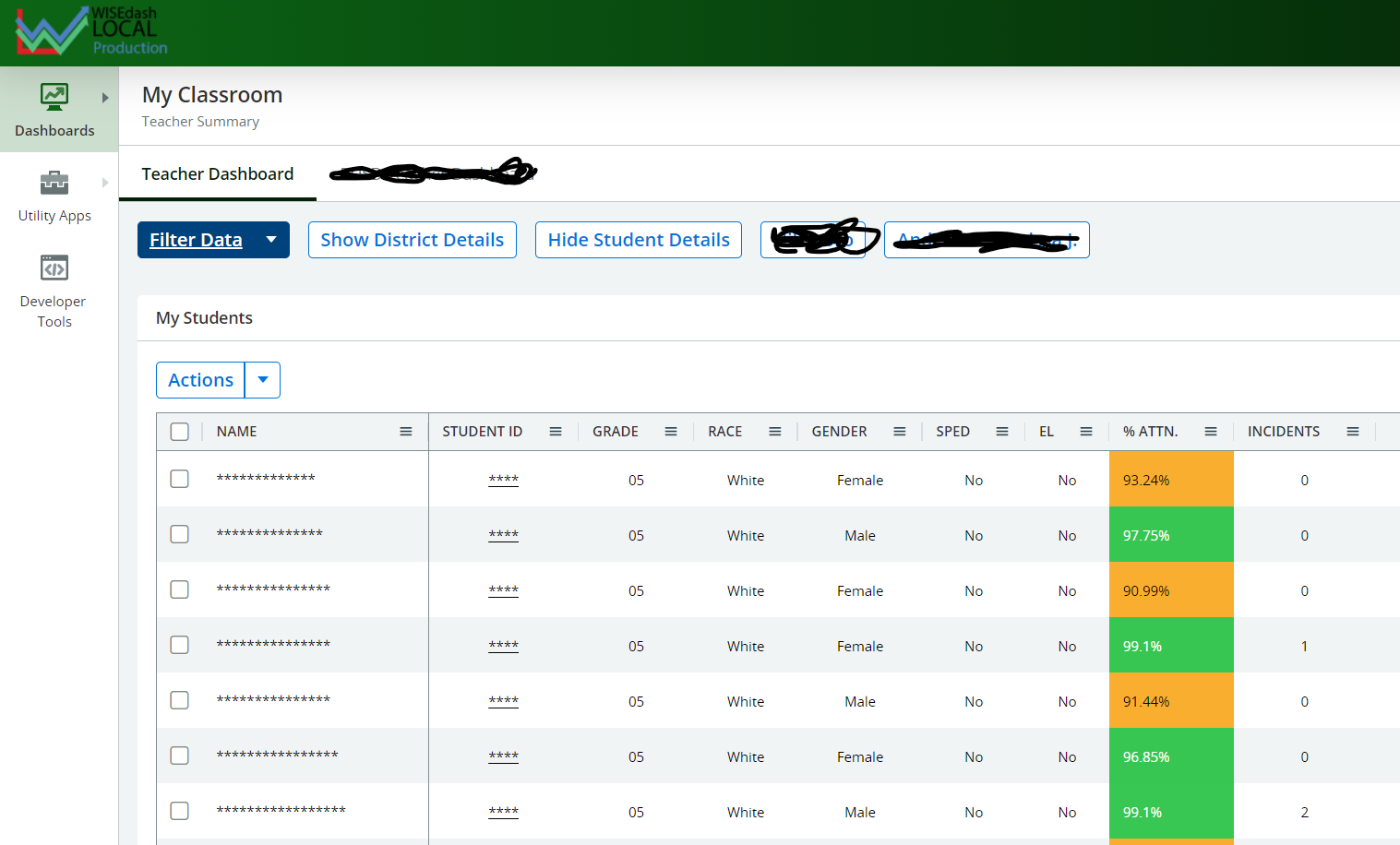 Data driven decision making supports student achievement!
[Speaker Notes: 3 min My classroom- student roster, Student Search, My Goals Shelby]
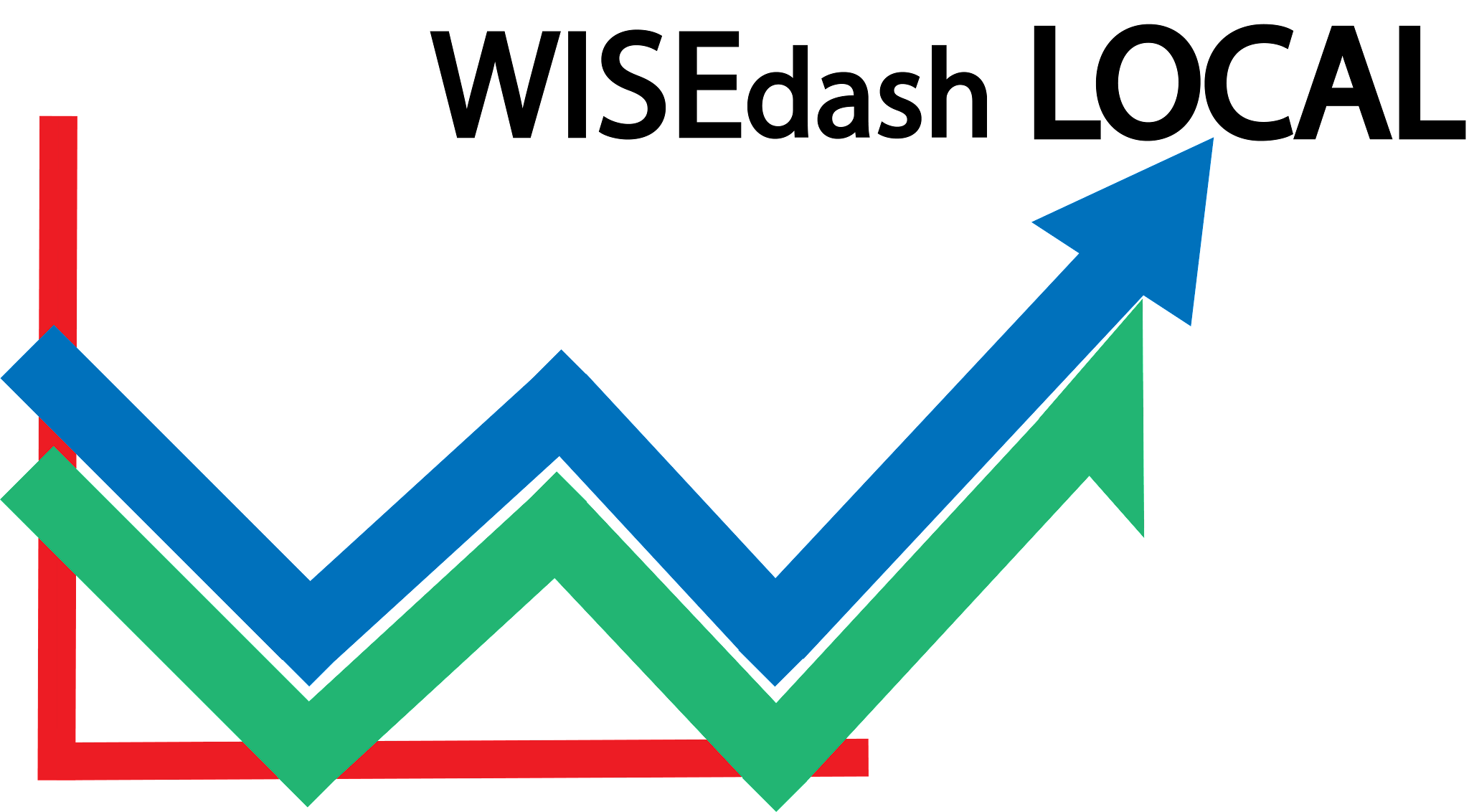 WDL: The power of Customizations
Member Spotlight:
Beloit Turner
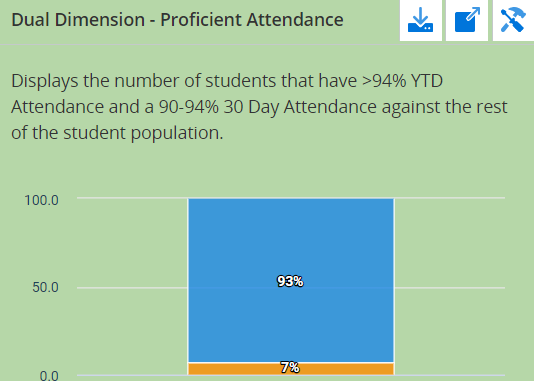 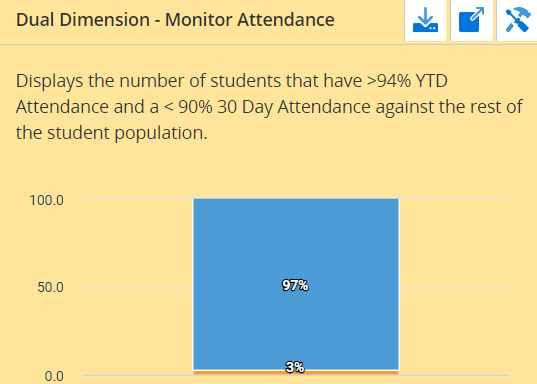 Development of Dual Dimension Dashboards
Attendance, GPA, Literacy
Leverage WDL data tool to guide daily work
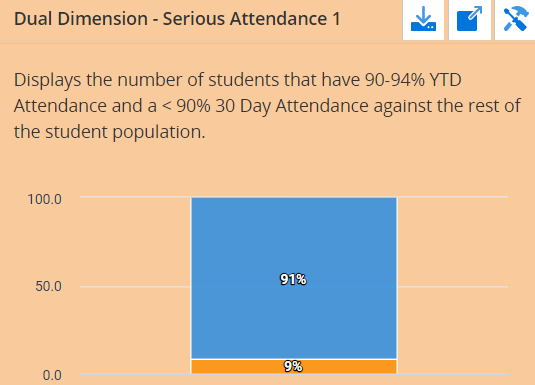 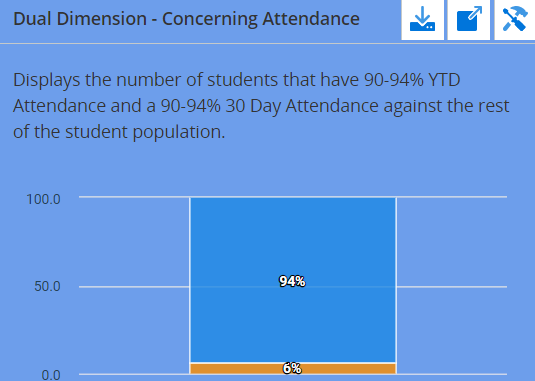 [Speaker Notes: 3 min District example, Shelby]
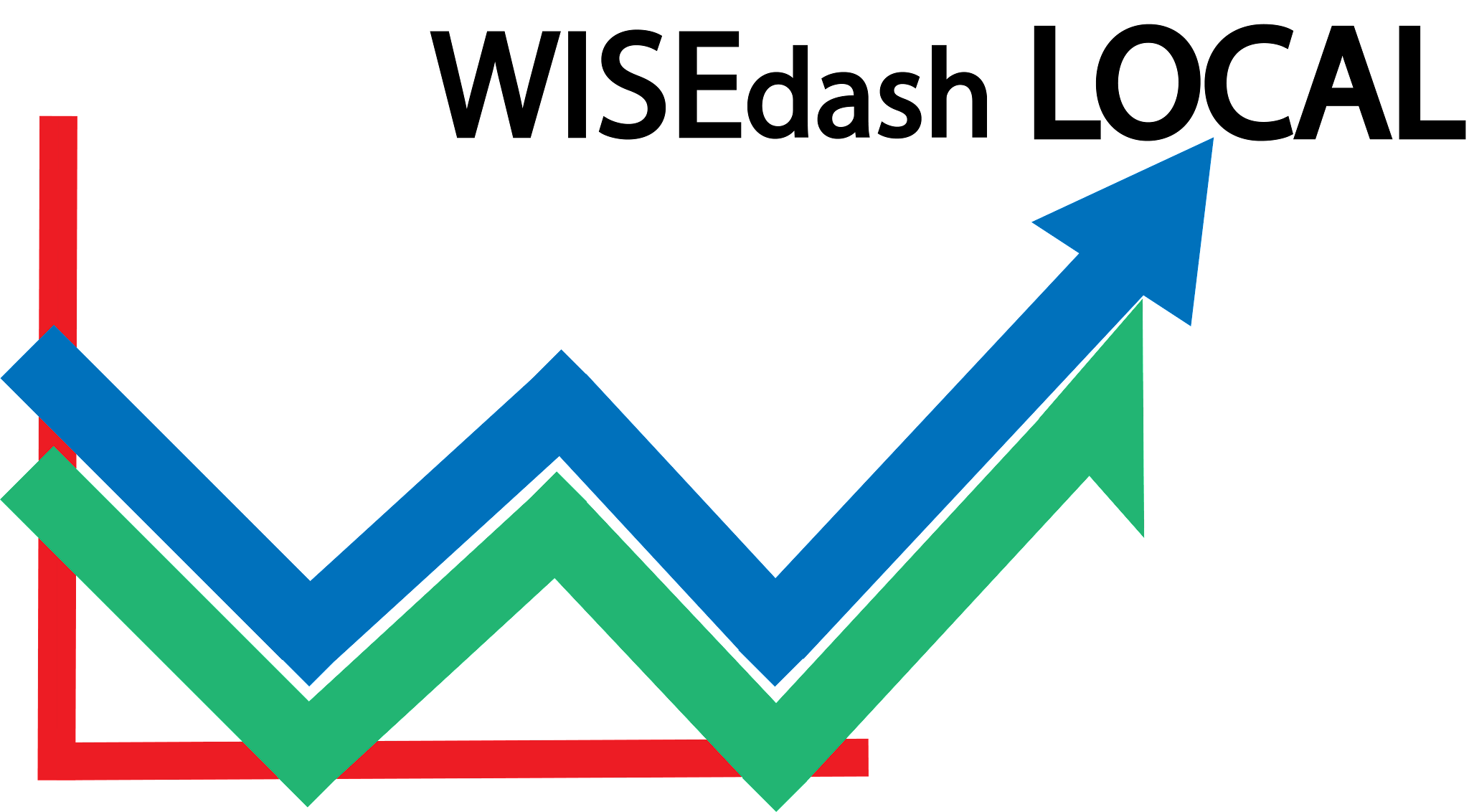 WDL: The power of Customizations
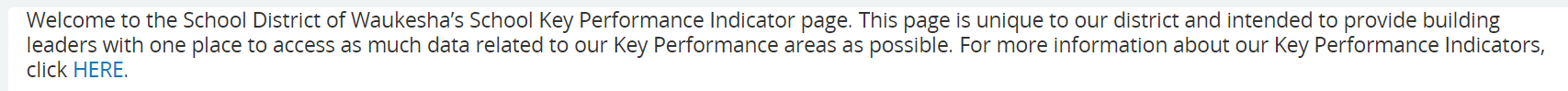 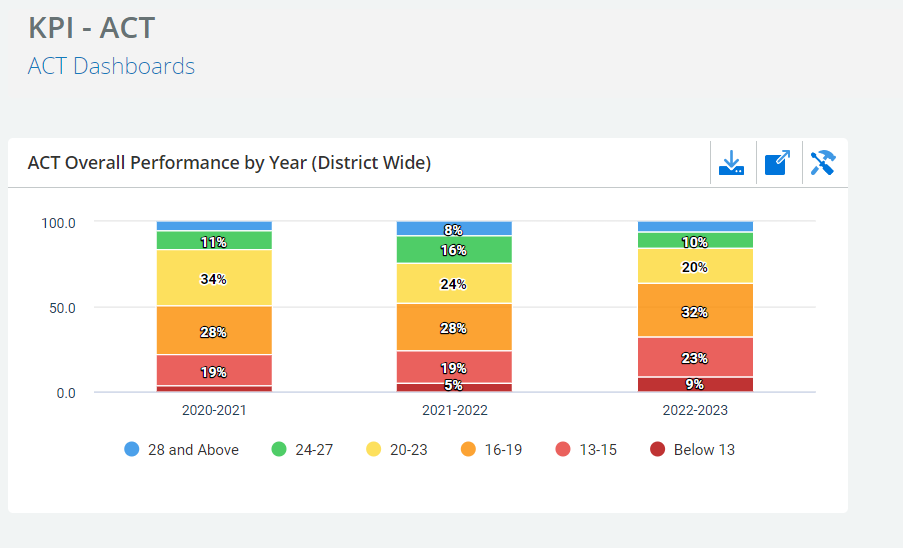 Member Spotlight:
Waukesha
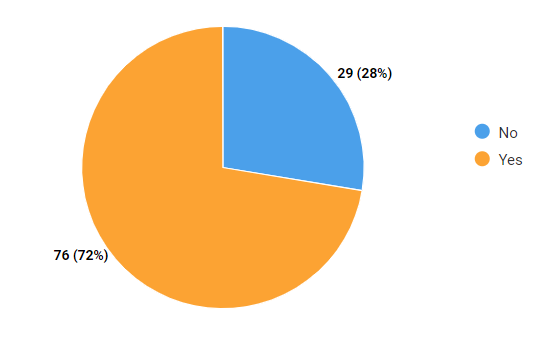 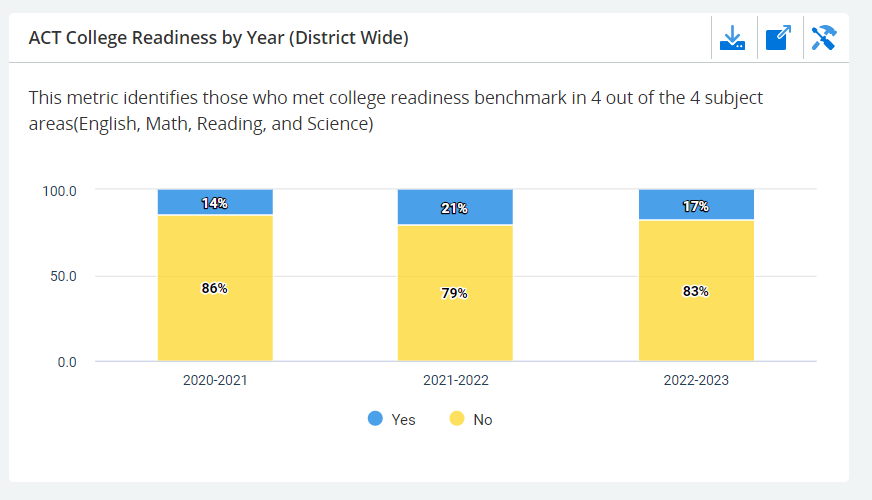 Key Performance Indicators
Frame common goals/language across district
[Speaker Notes: 3 min District Example, Shelby]
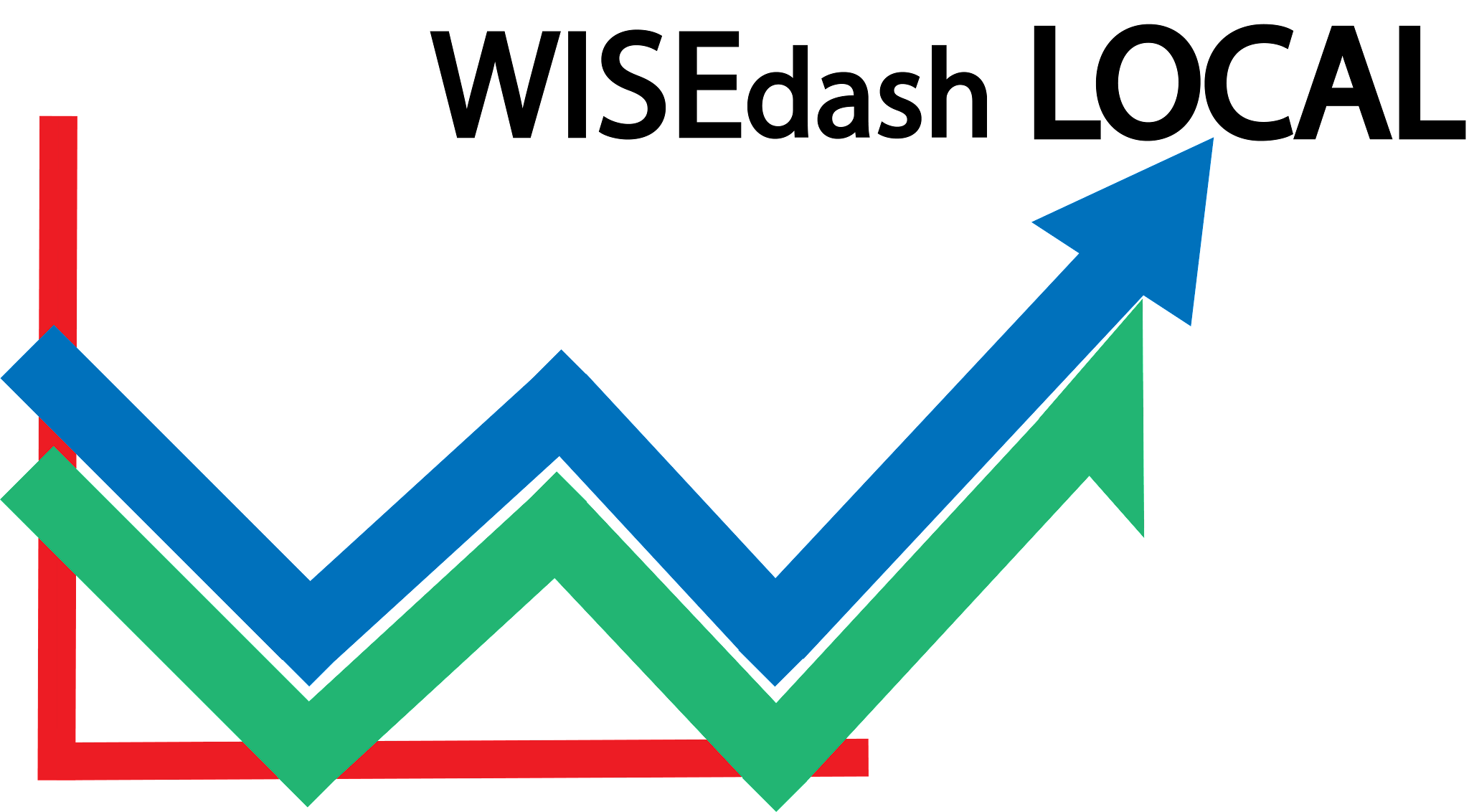 WISEdash Local Community
Continuous improvement
Onboarding Processes * Dashboard Audits *  New Assessments
Problem solving
Metric Development * Validating New Data
Collaborative learning
Collaborative Learning Series * District Partnerships
[Speaker Notes: 3 min Consortium Community Shelby]
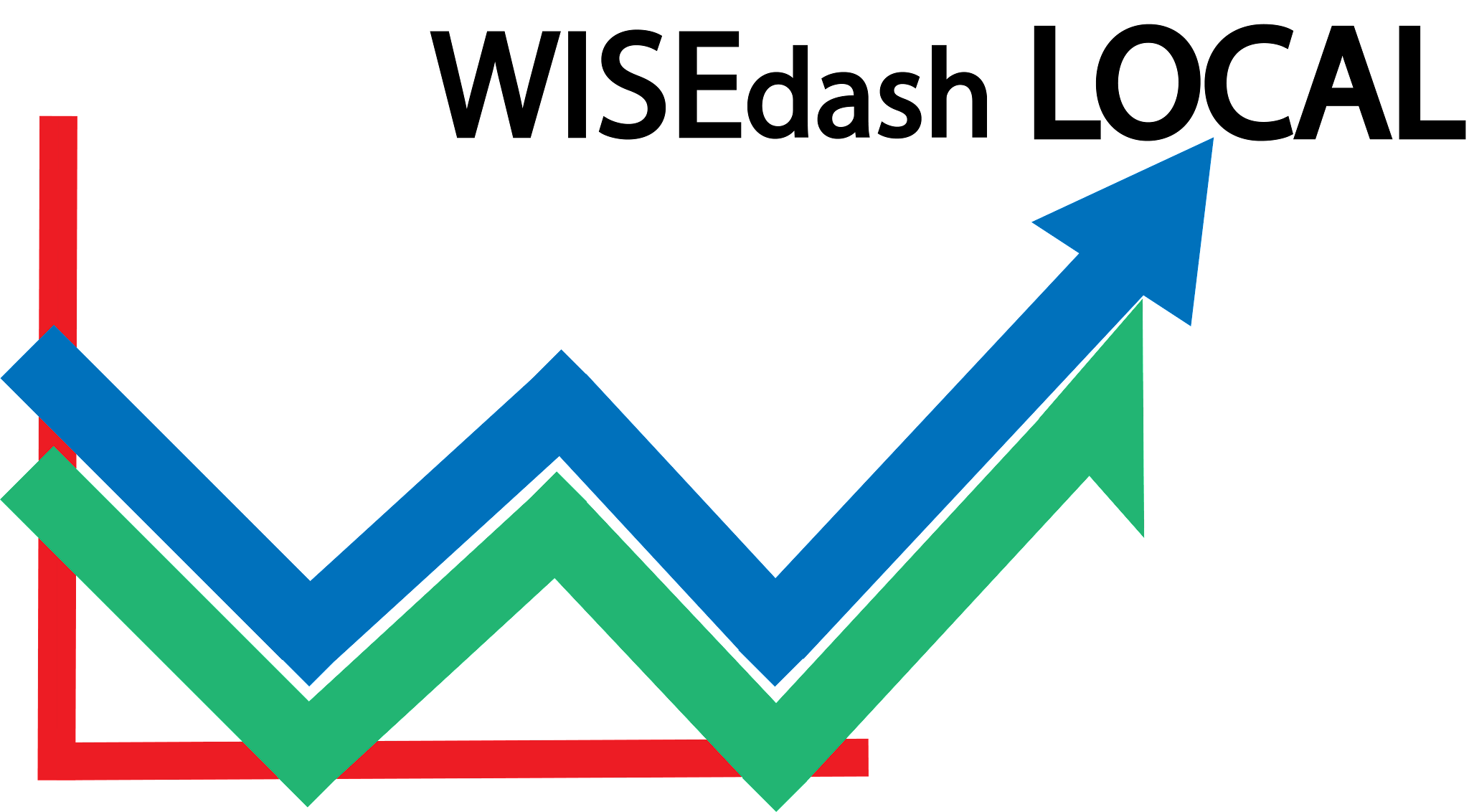 The Future of WDL
‣ Continued training to support member districts
‣ Opportunities for Collaboration
‣ New Metrics
‣ Innovative Dashboards
[Speaker Notes: 3 minThe Future of WDL: new dashboards, new initiatives Shelby]
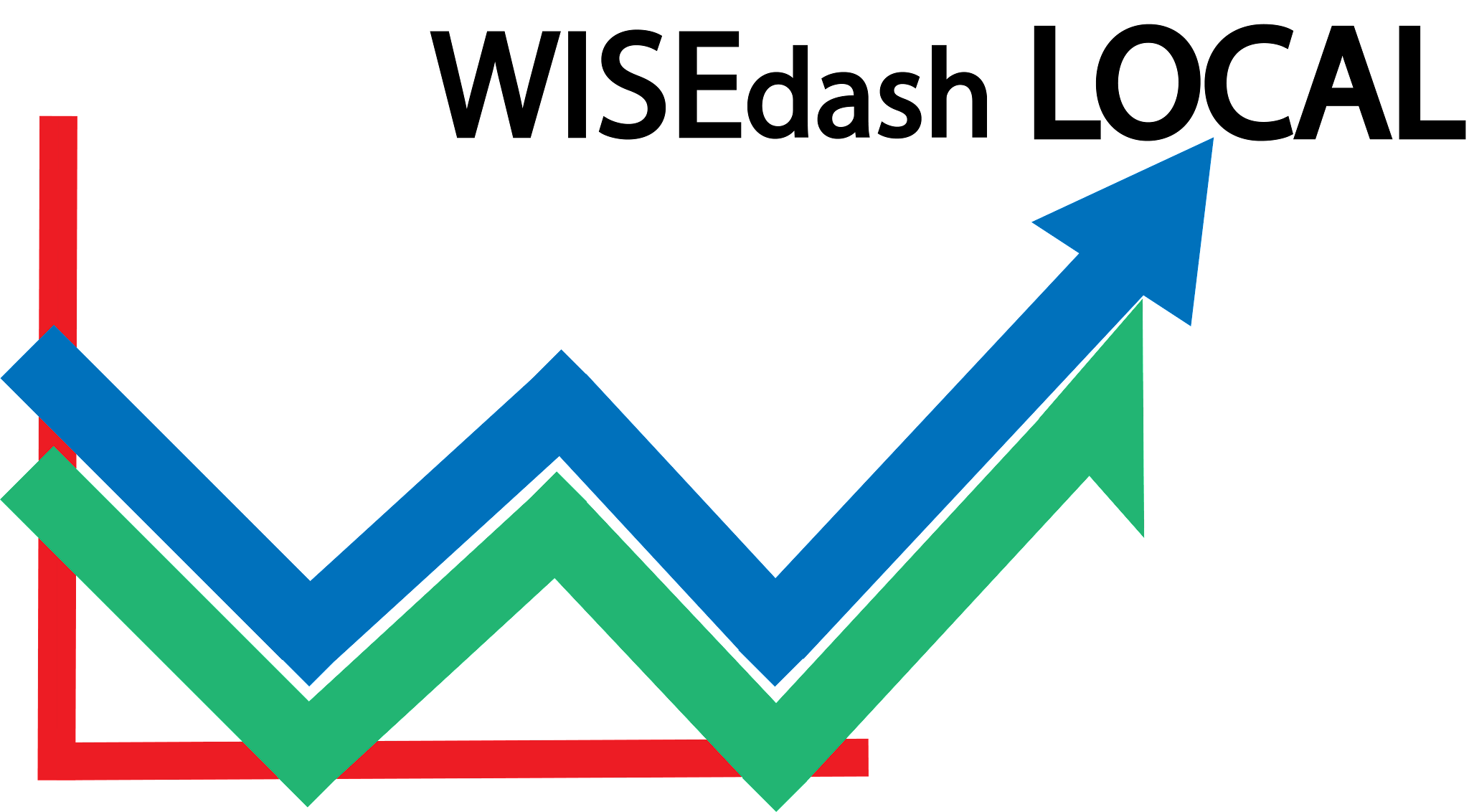 Contacts
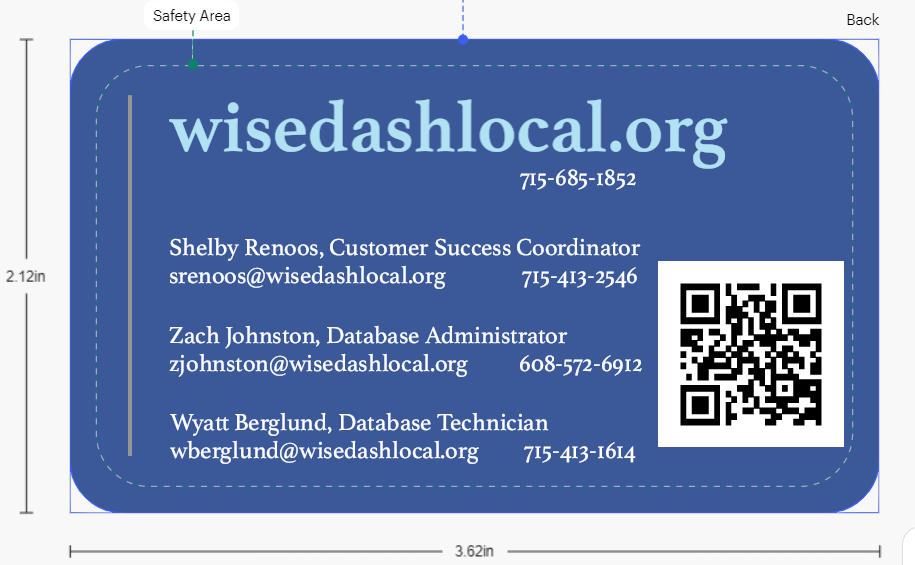 Wisedashlocal.org
Shelby Renoos 
Customer Success Coordinator
srenoos@wisedashlocal.org
(715) 413-2456
Zach Johnston 
Database Administrator
zjohnston@wisedashlocal.org
(608) 572-6912
Wyatt Berglund 
Database Technician
wberglund@wisedashlocal.org
(715) 413-1614
[Speaker Notes: 1 min Contacts Shelby]
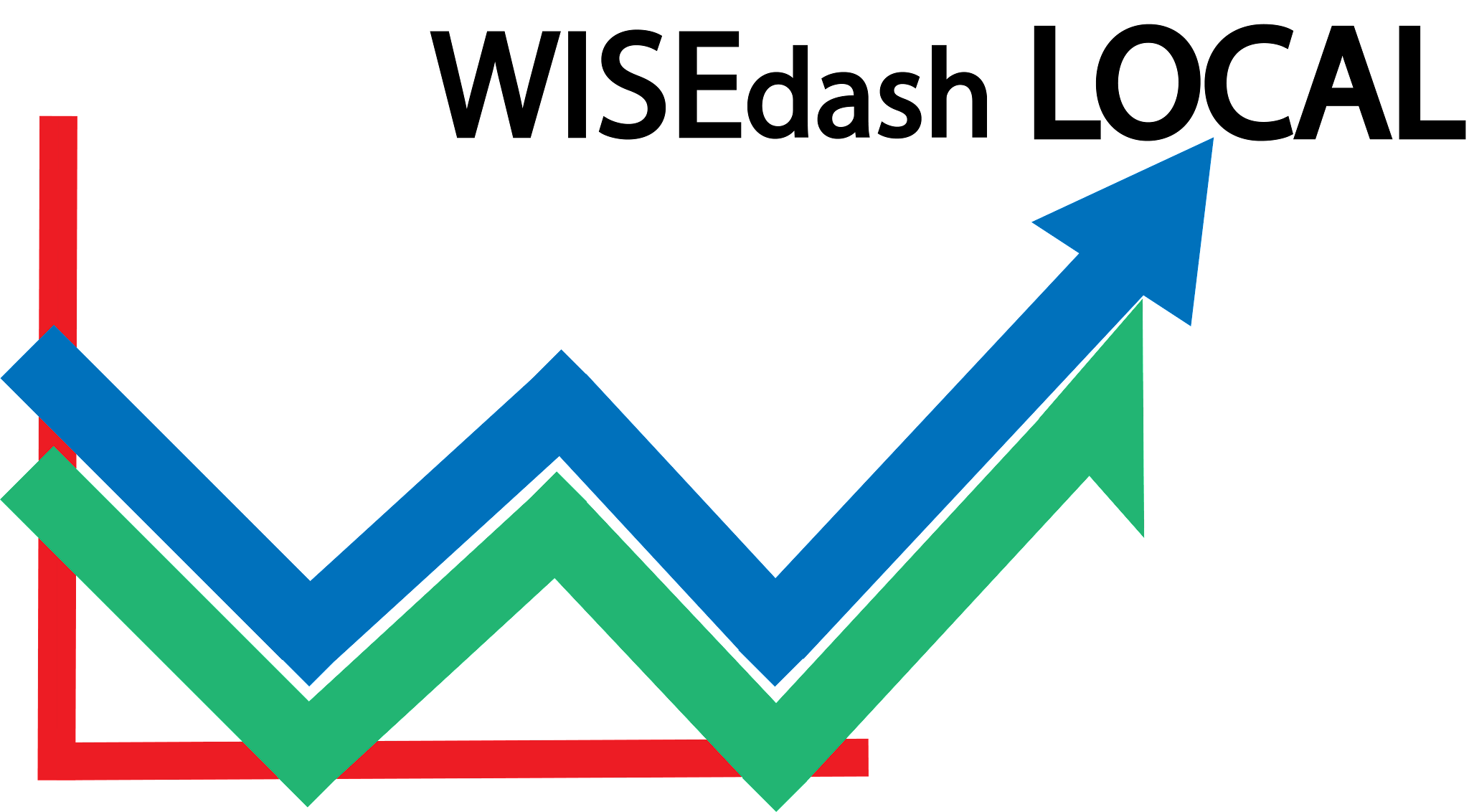 Preview next session
Interested in learning more? Stick around for our Open Demo Workshop:
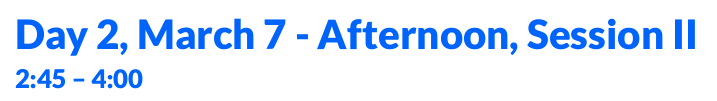 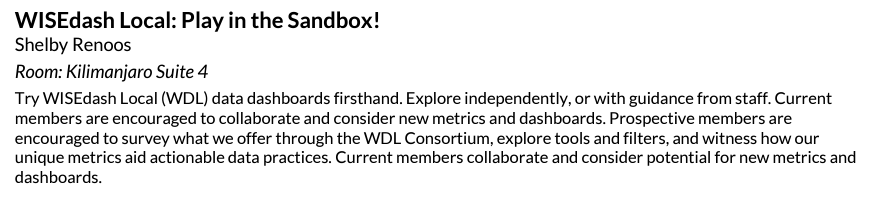 [Speaker Notes: 12 min Preview next session Shelby]
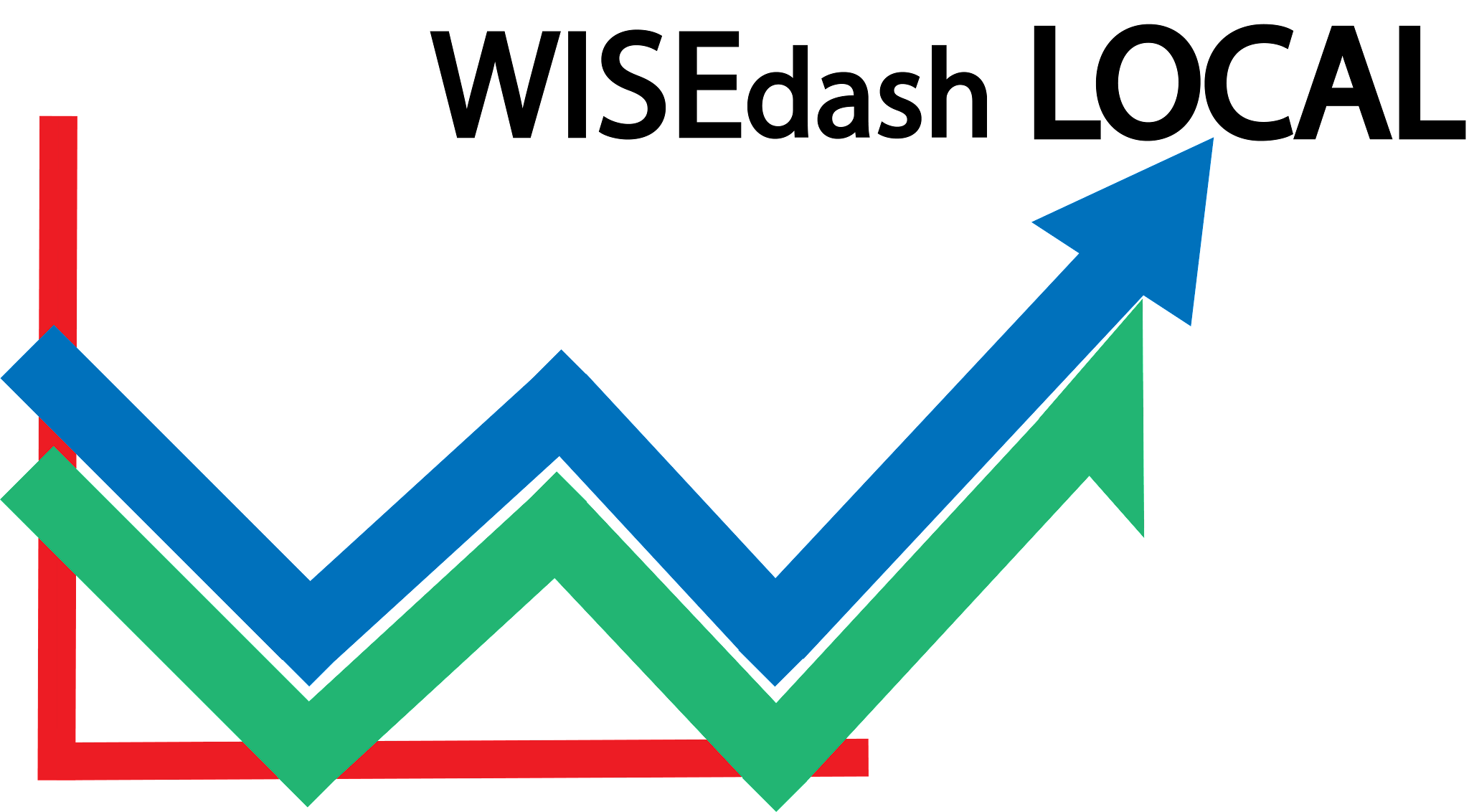 Questions
?
[Speaker Notes: 12 min: Q& A Shelby, Zach, Wyatt]